National findings
Summary of findings
Abortion volume is higher in 2024 than it was in 2023 or 2022.
The majority of abortions occur in-person.
The number of abortions delivered via telehealth continued to increase. 
By the end of 2024, 1 in 4 abortions was delivered via telehealth.
Shield laws continue to facilitate abortion access, with an average of 12,330 abortions per month in the final quarter of 2024.
Implications of these trends are unclear in the context of multiple changes in the service delivery environment: 
Shifting price of abortion
Decreases in abortion funds to cover patient costs
Election-related spikes in demand 
Ongoing financial pressure on brick-and-mortar clinics
Changes in legal status since January 2024
In Florida, a 6-week ban went into effect in May 2024
In Iowa, a 6-week ban went into effect in August 2024
In North Dakota, a total ban was ruled unconstitutional in October 2024 
No brick-and-mortar facilities providing
States with total bans as of December 2024: 
Alabama, Arkansas, Idaho, Indiana, Kentucky, Louisiana, Mississippi, Missouri, Oklahoma, South Dakota, Tennessee, Texas, West Virginia
States with 6-week bans as of December 2024: 
Florida, Georgia, Iowa, South Carolina
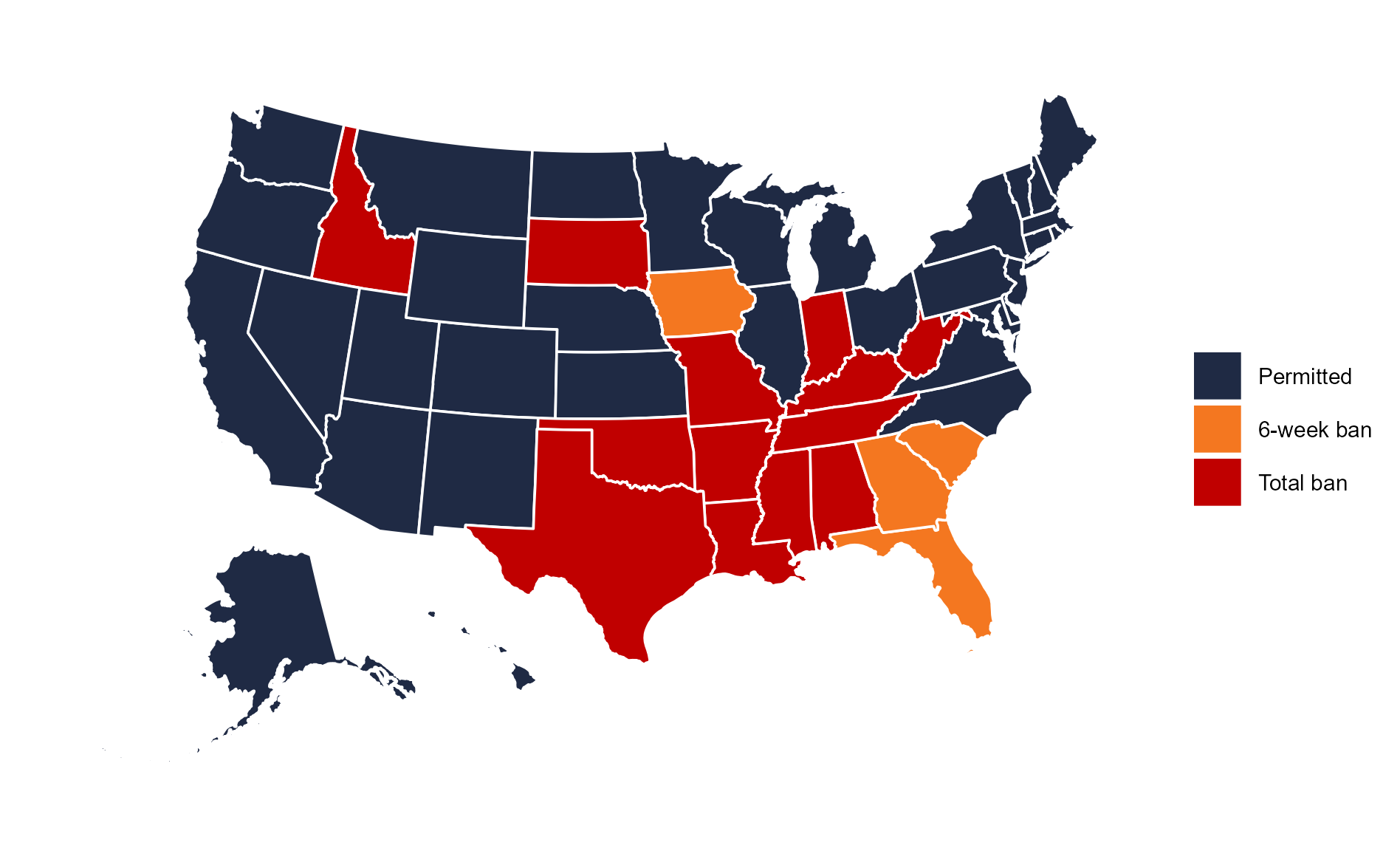 Total abortions in the US have increased since Dobbs
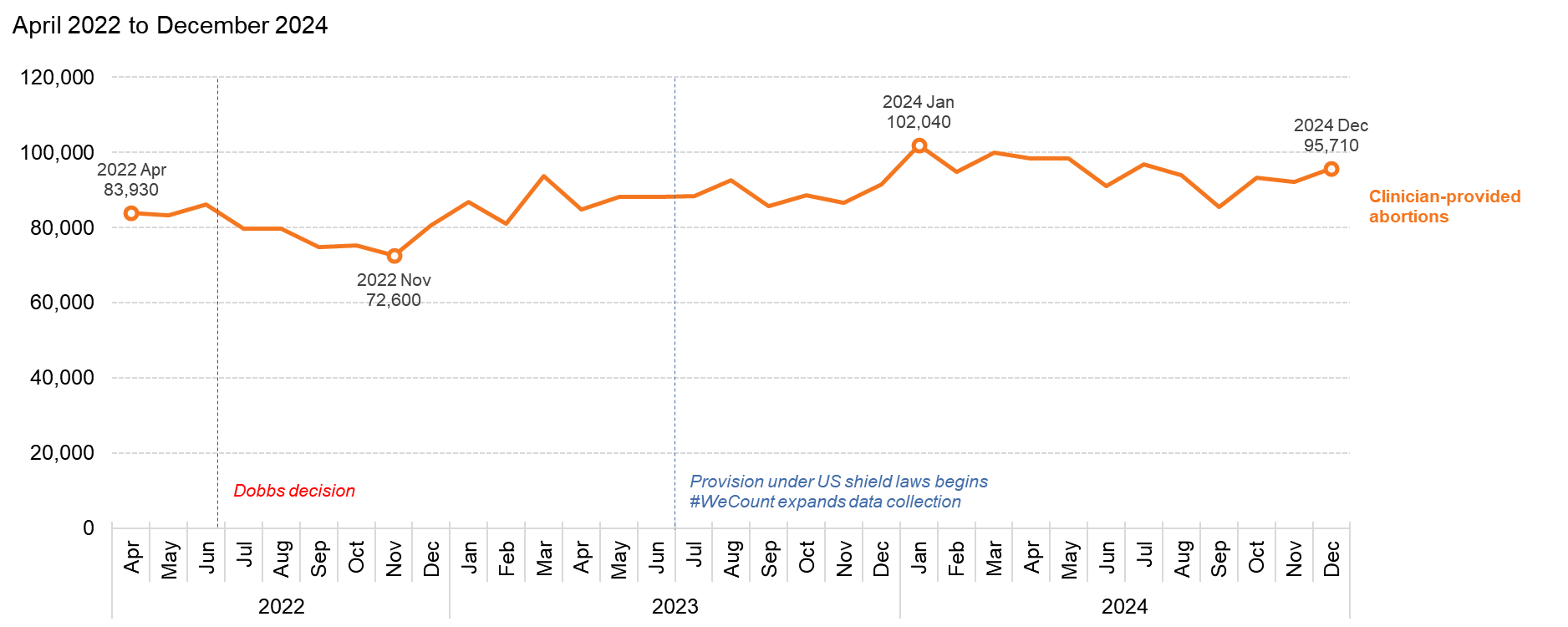 Source: Society of Family Planning, June 2025
US abortions totaled 1.14 million in 2024
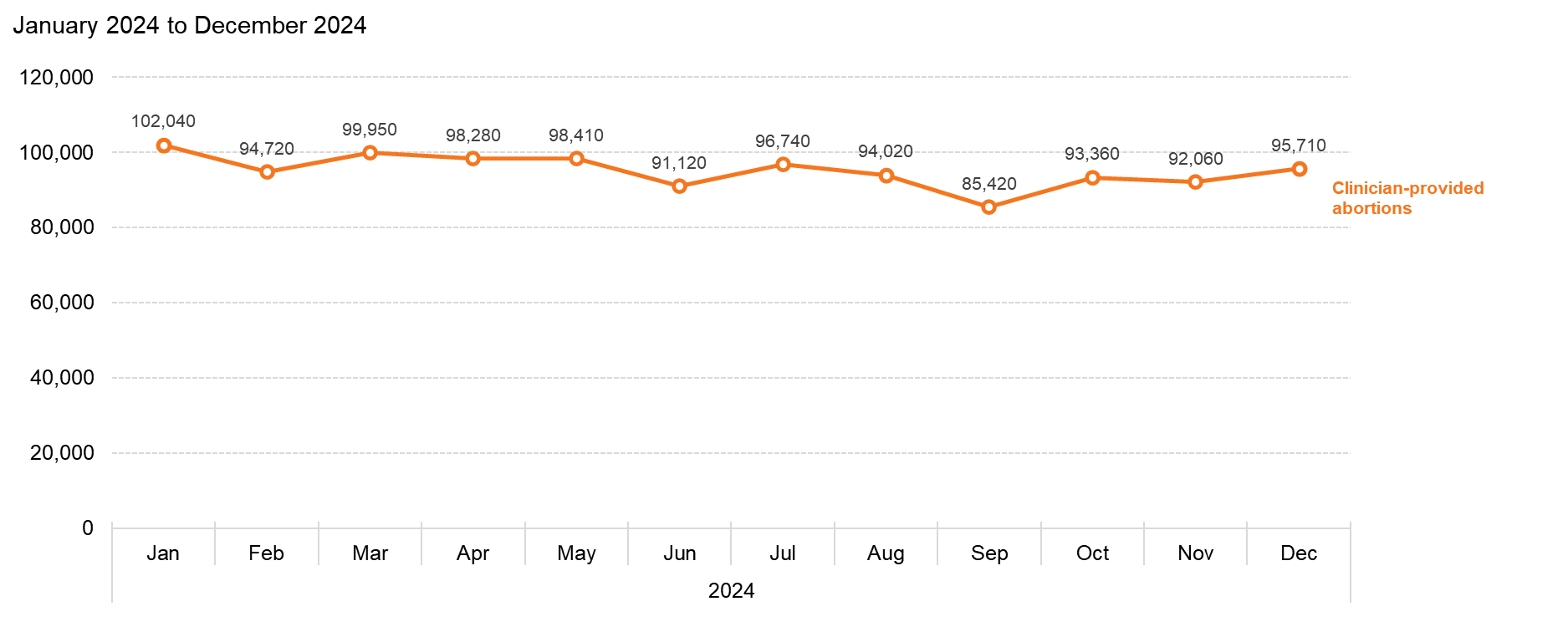 Source: Society of Family Planning, June 2025
Monthly average number of abortions increased each year
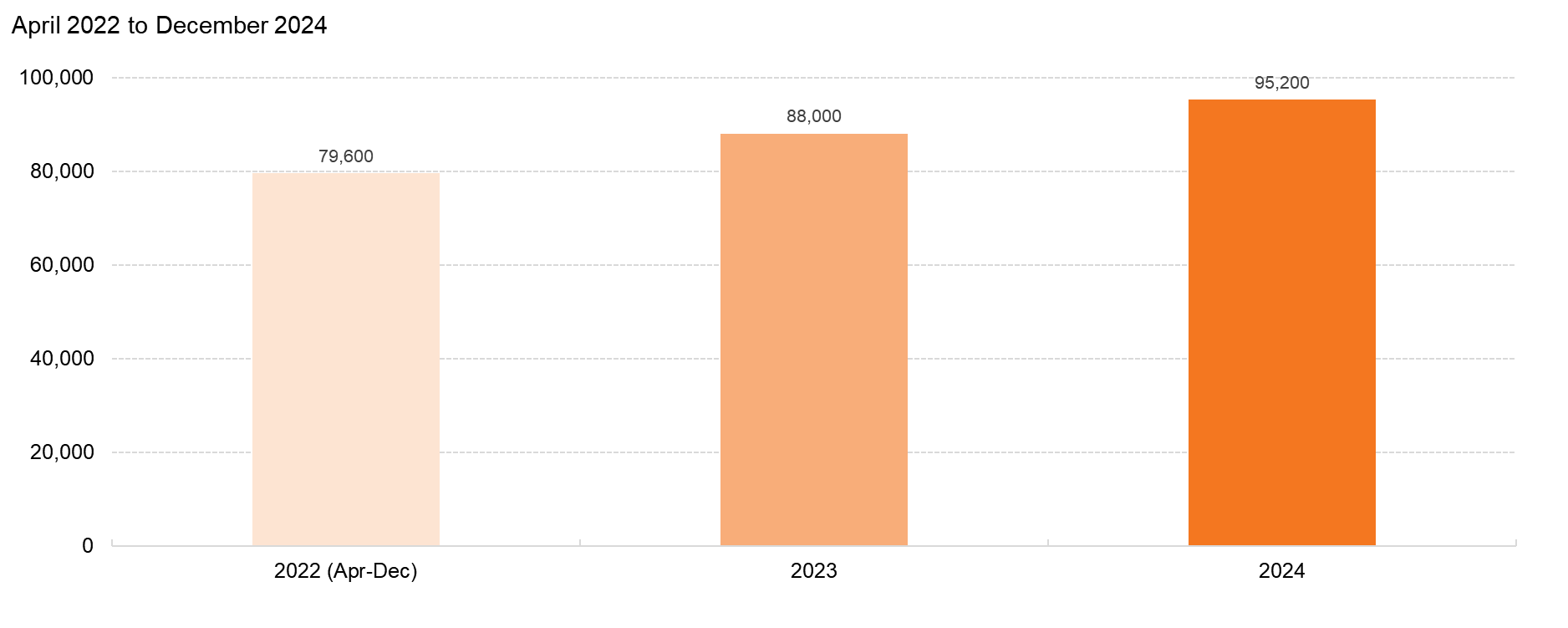 Source: Society of Family Planning, June 2025
The monthly number of abortions increased each year
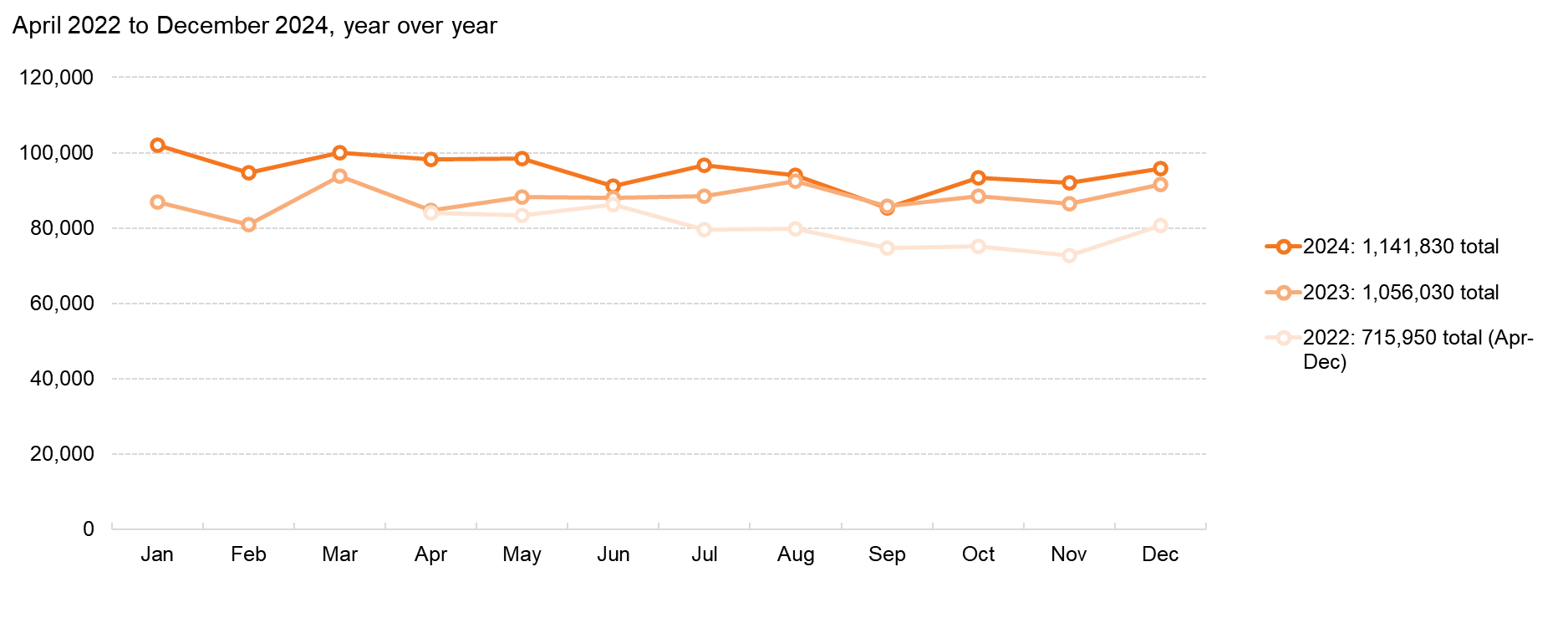 Source: Society of Family Planning, June 2025
By Q4 of 2024, 1 in 4 abortions were provided via telehealth
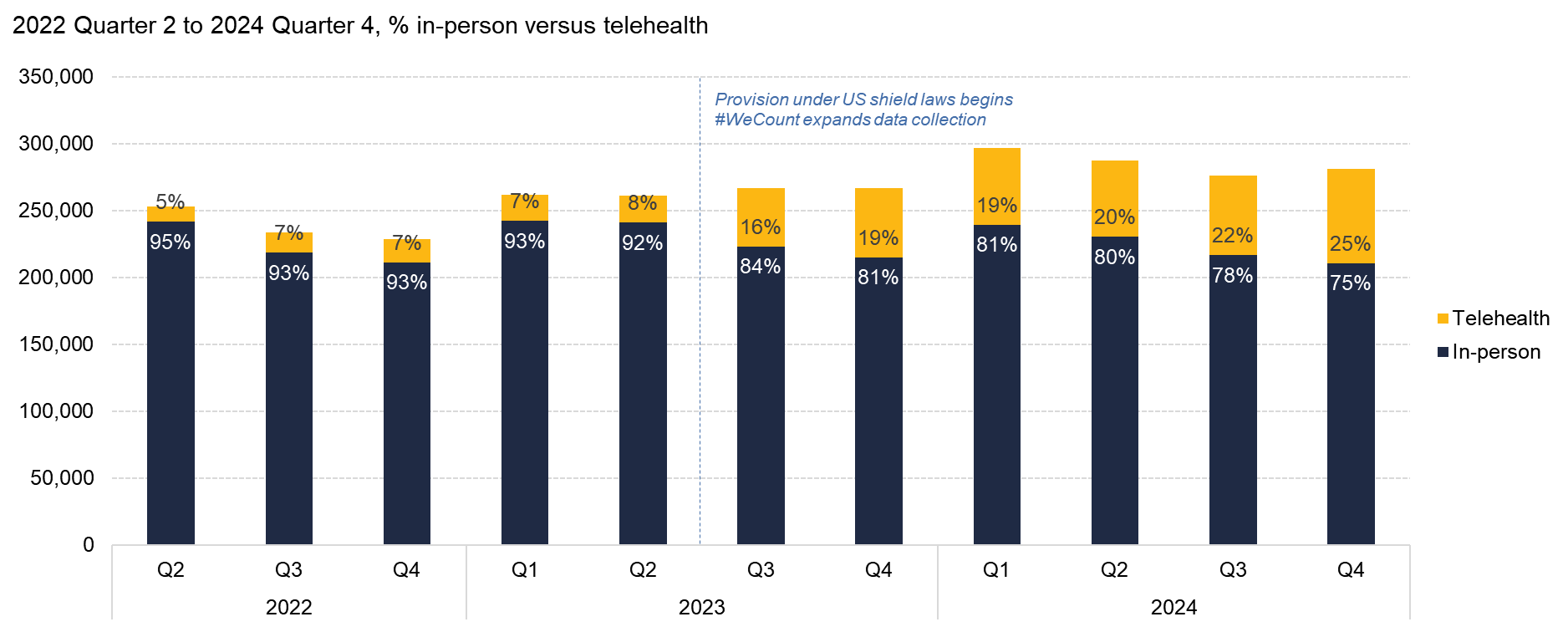 Source: Society of Family Planning, June 2025
In-person abortion care declined slightly, while telehealth grew
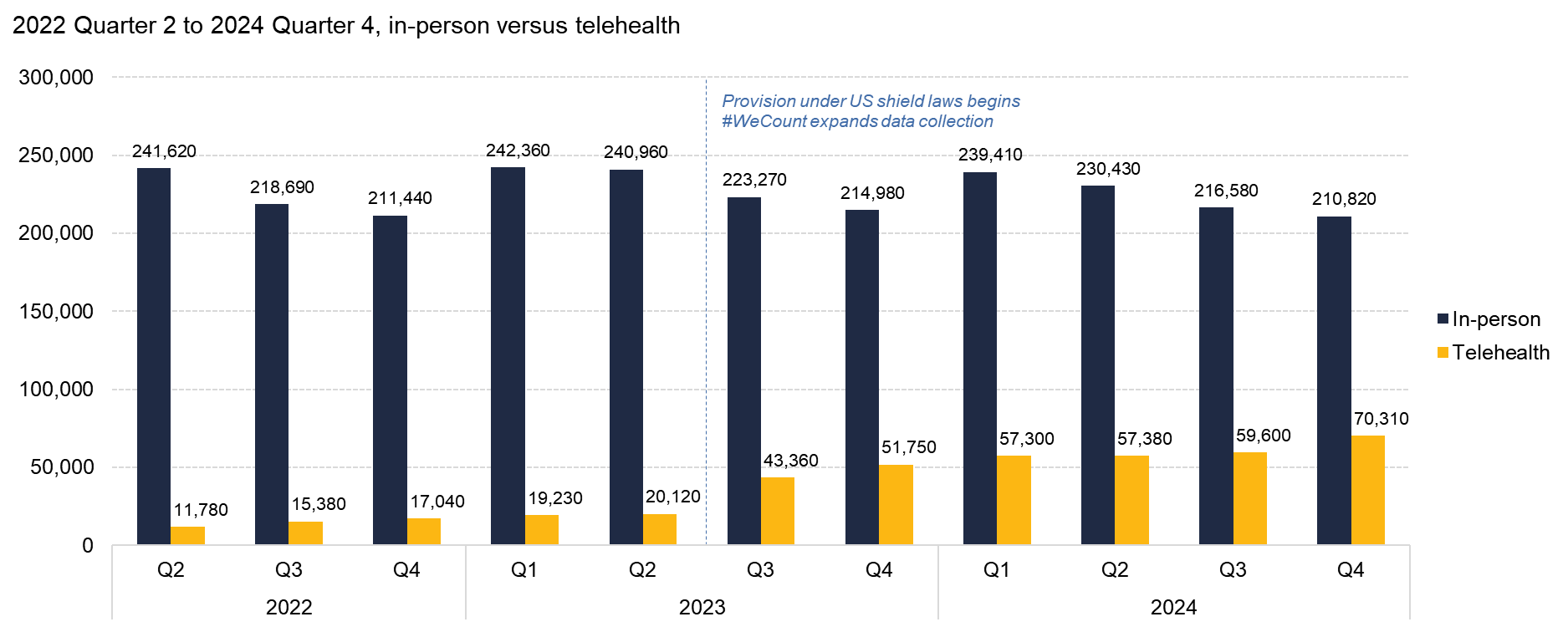 Source: Society of Family Planning, June 2025
The majority of abortions still take place in-person
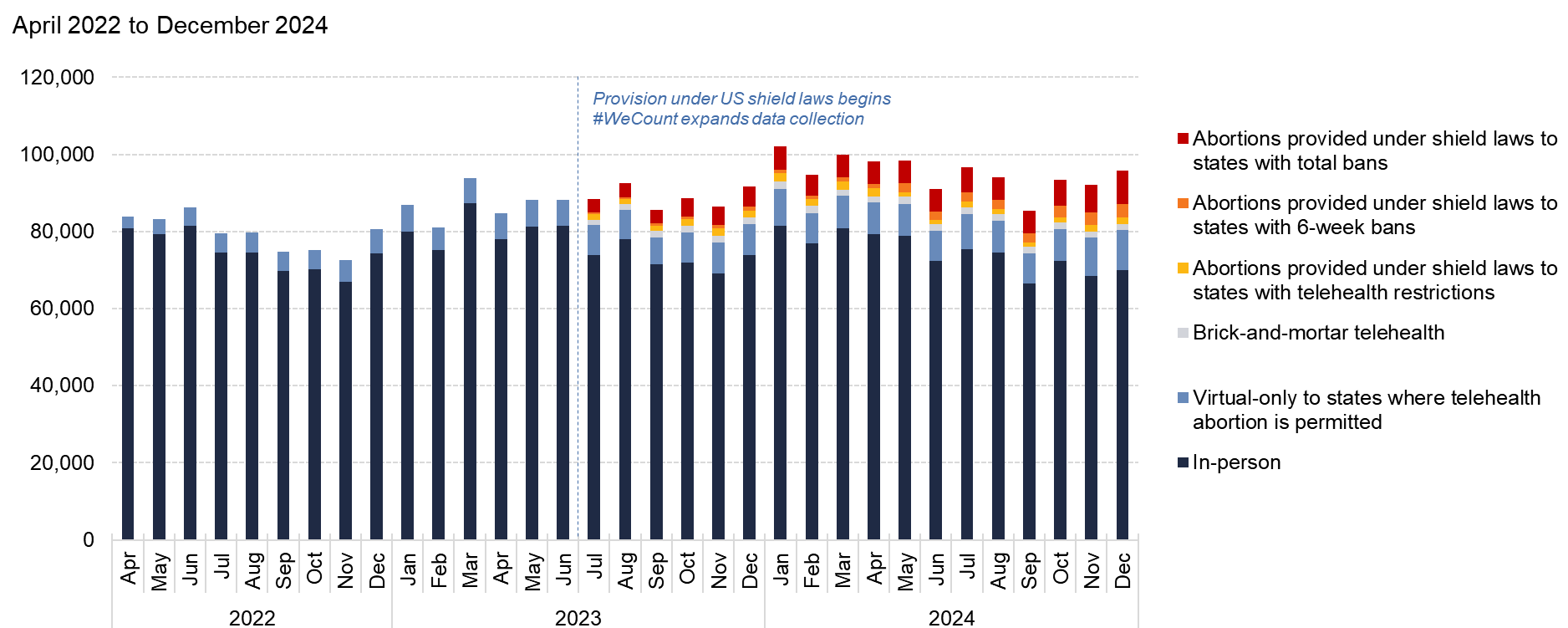 Source: Society of Family Planning, June 2025
The proportion of abortions provided via telehealth varied by state, 2024
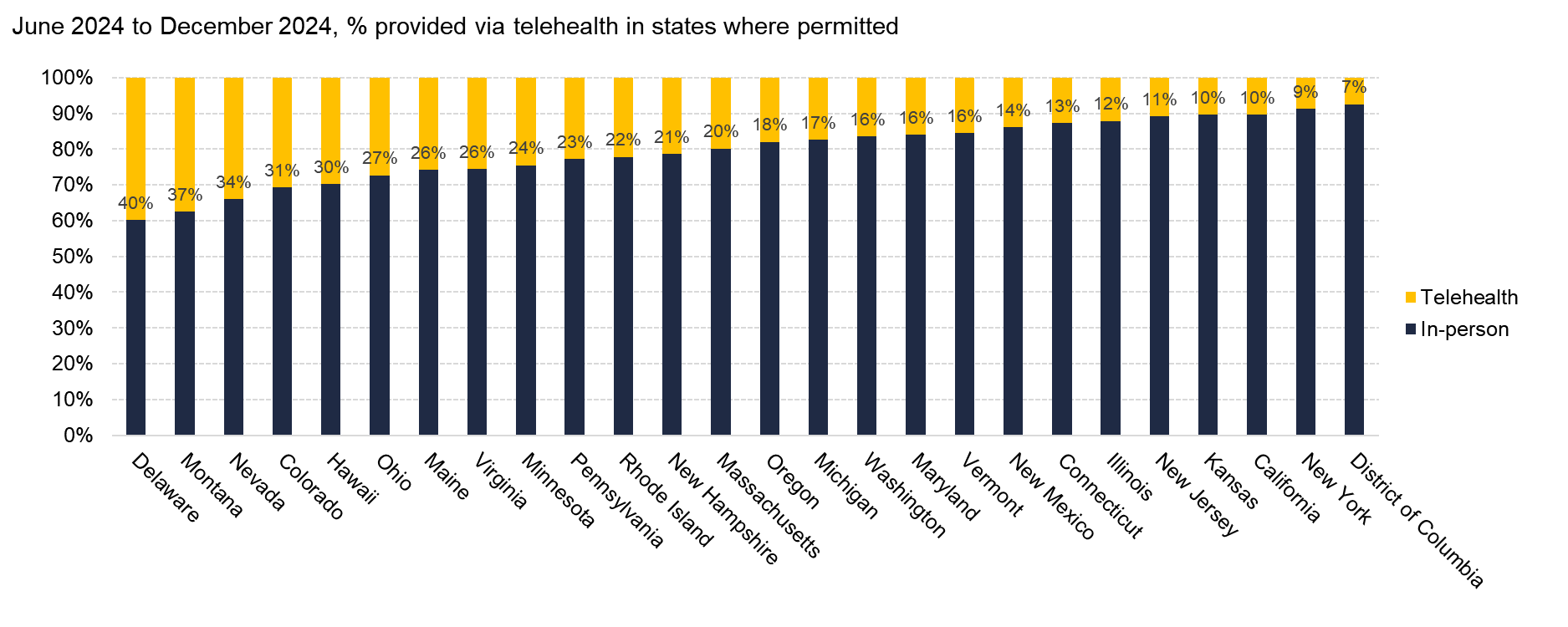 Source: Society of Family Planning, June 2025
Abortions provided by virtual-only clinics have increased since Dobbs
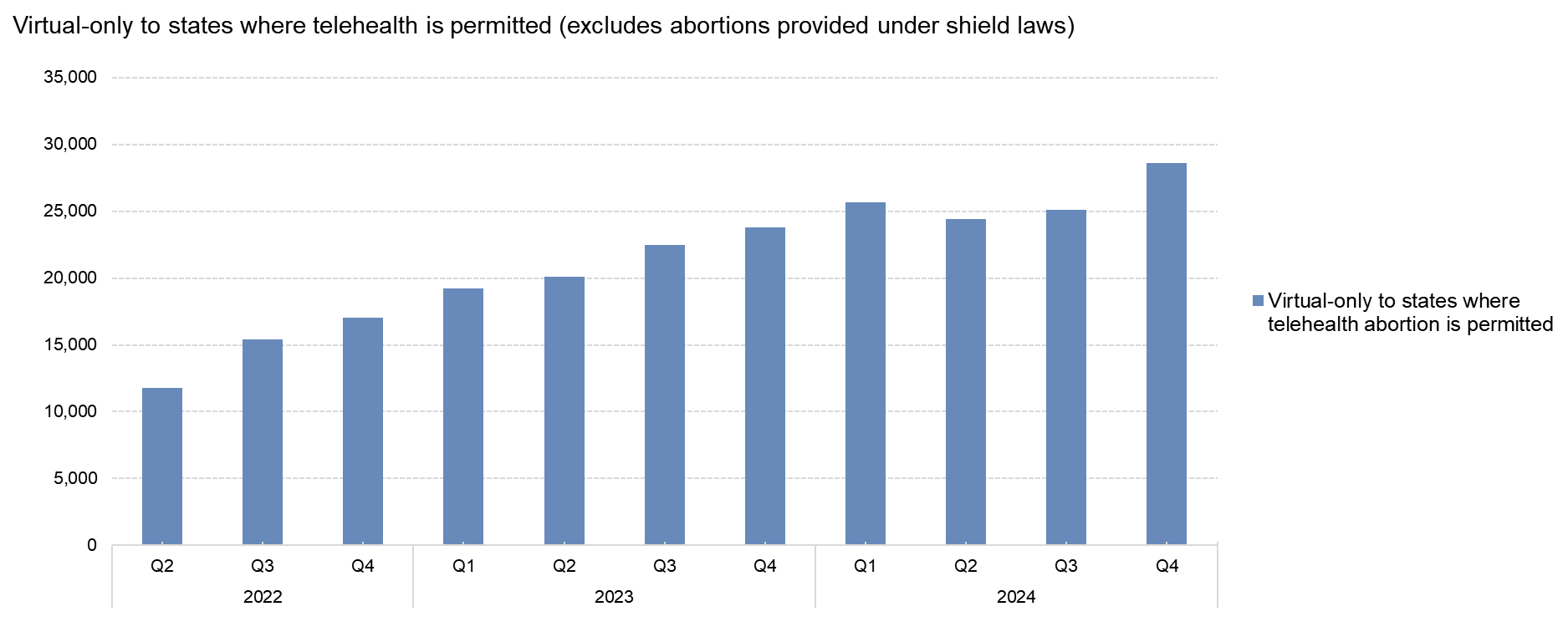 Source: Society of Family Planning, June 2025
Abortions provided under shield laws have increased since this route to care became available
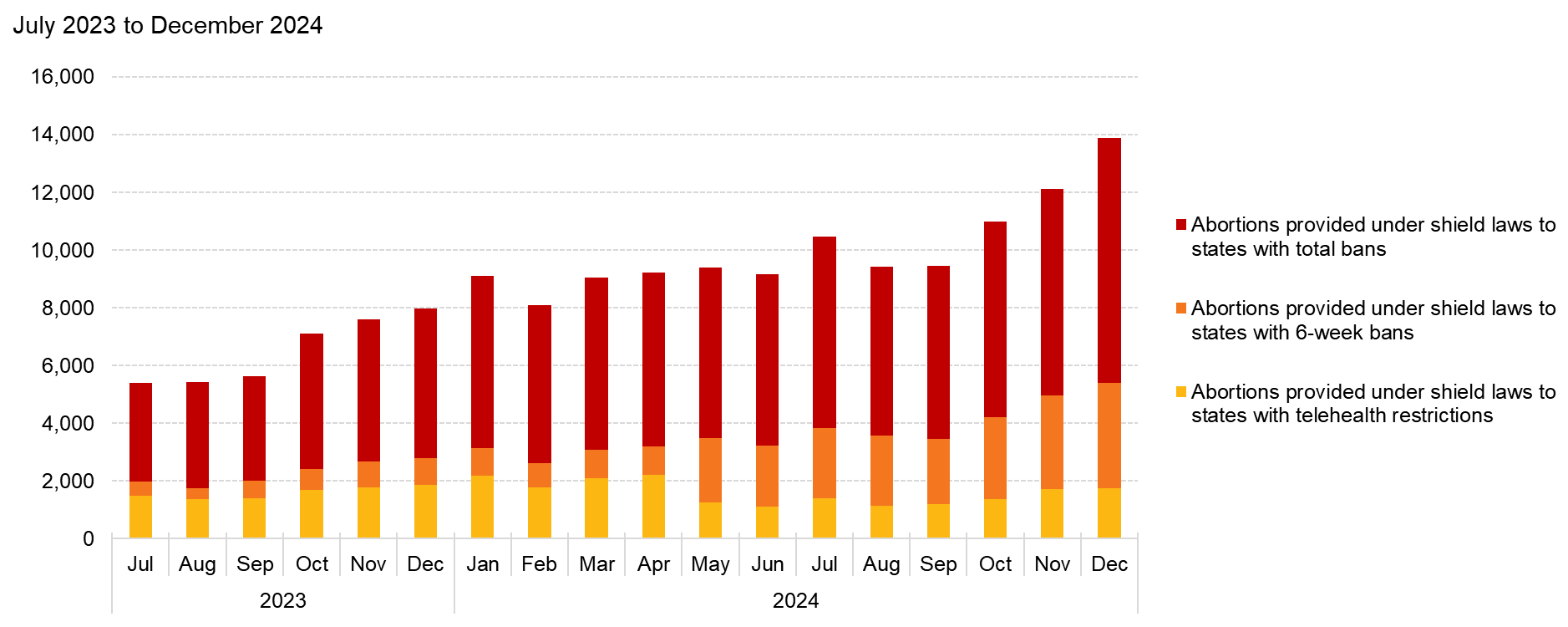 Source: Society of Family Planning, June 2025
Legal climates appear to play an important role in telehealth use
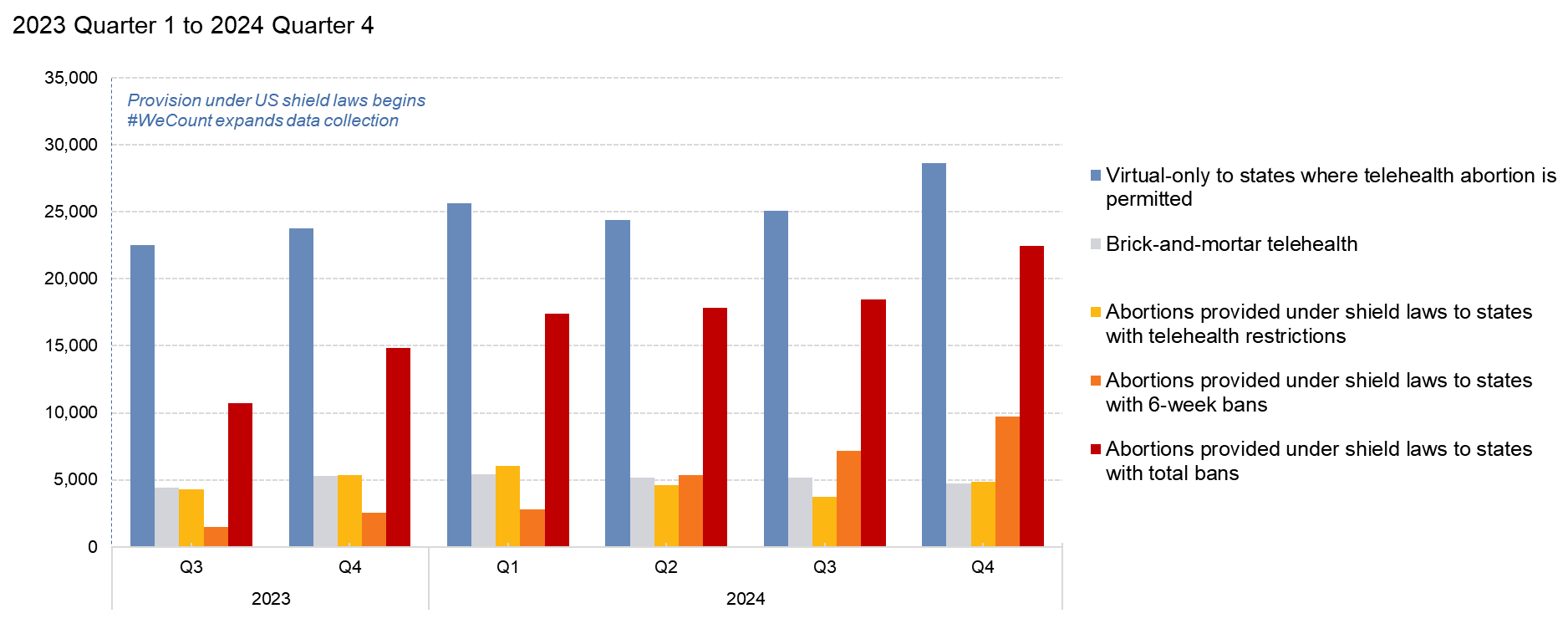 Source: Society of Family Planning, June 2025
Half of abortions provided via telehealth in 2024 were facilitated by shield laws
Source: Society of Family Planning, June 2025
State-level findings
Alabama
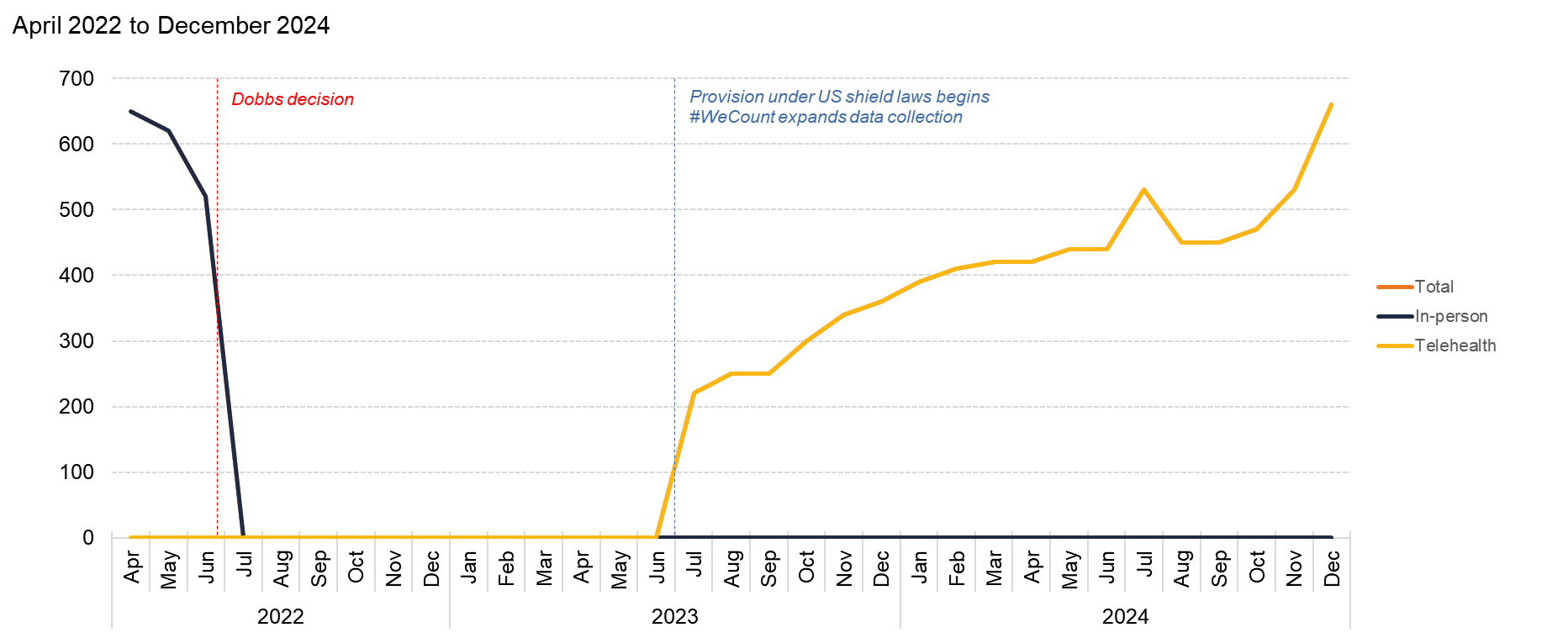 Source: Society of Family Planning, June 2025
Alaska
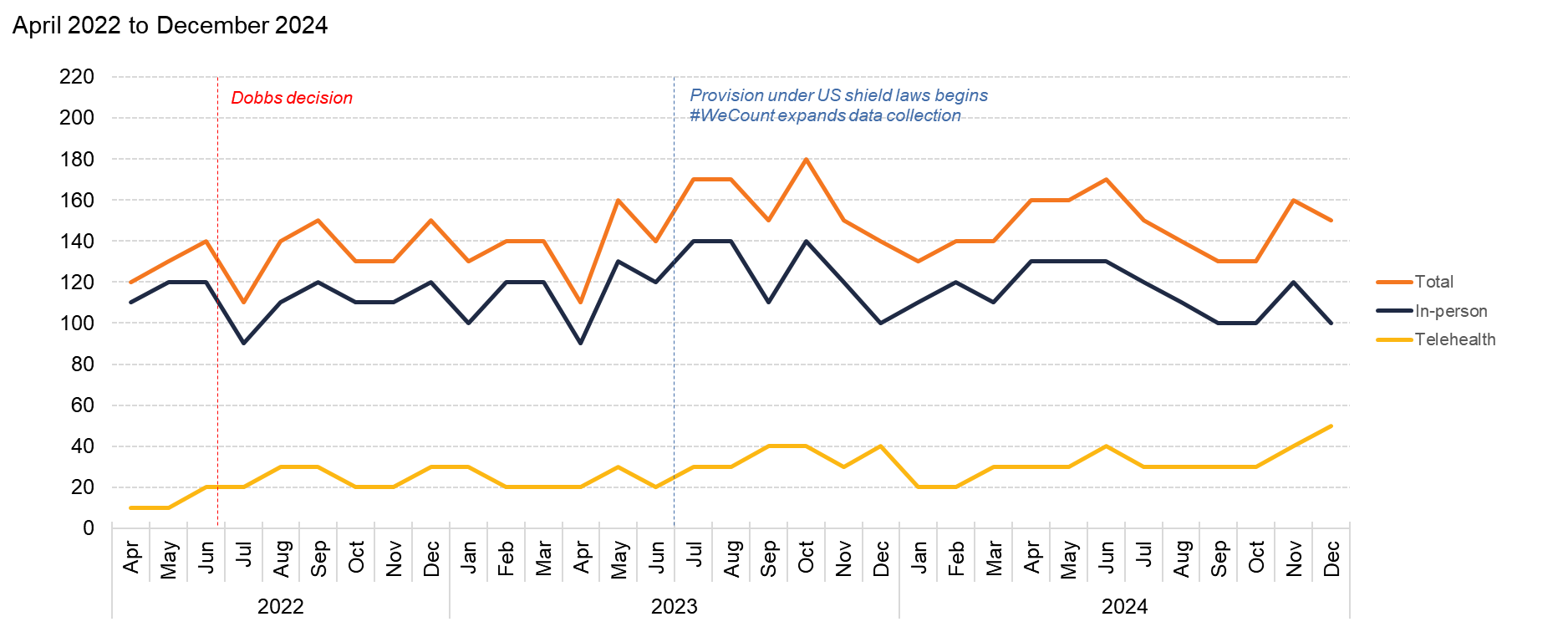 Source: Society of Family Planning, June 2025
Arizona
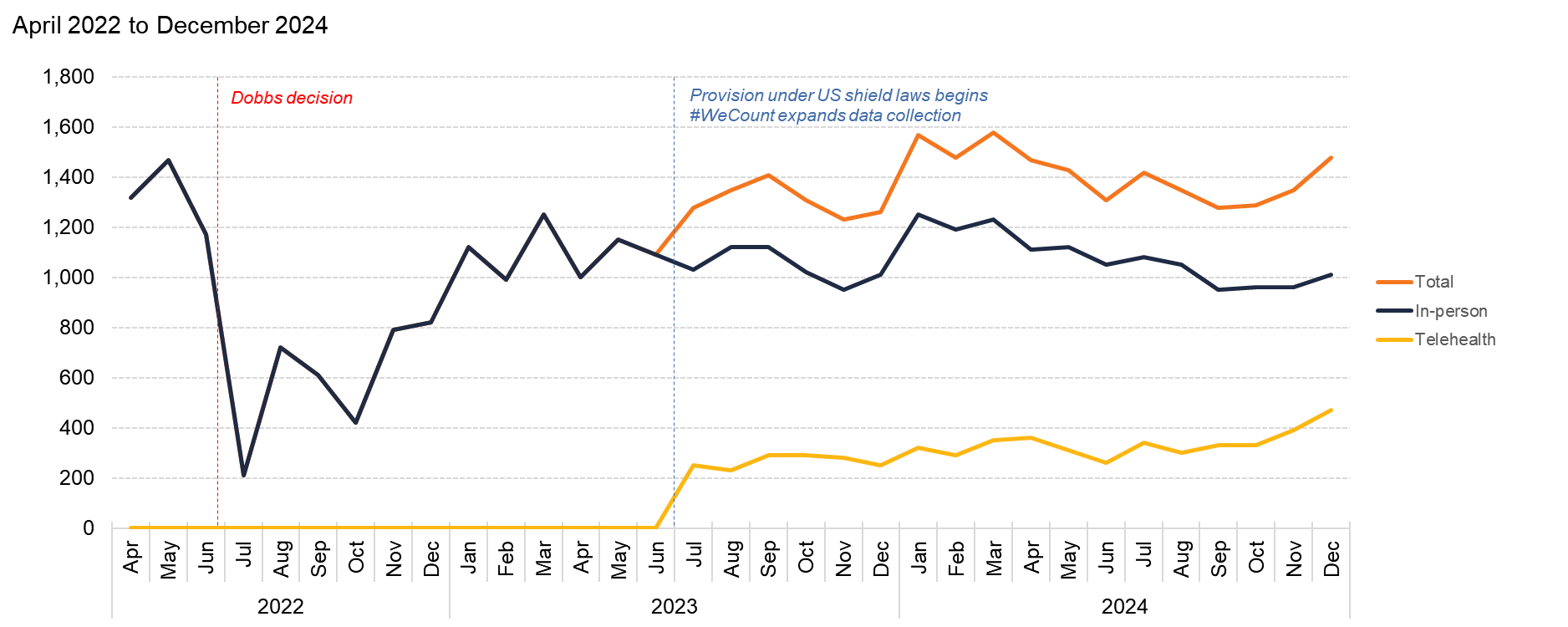 Source: Society of Family Planning, June 2025
Arkansas
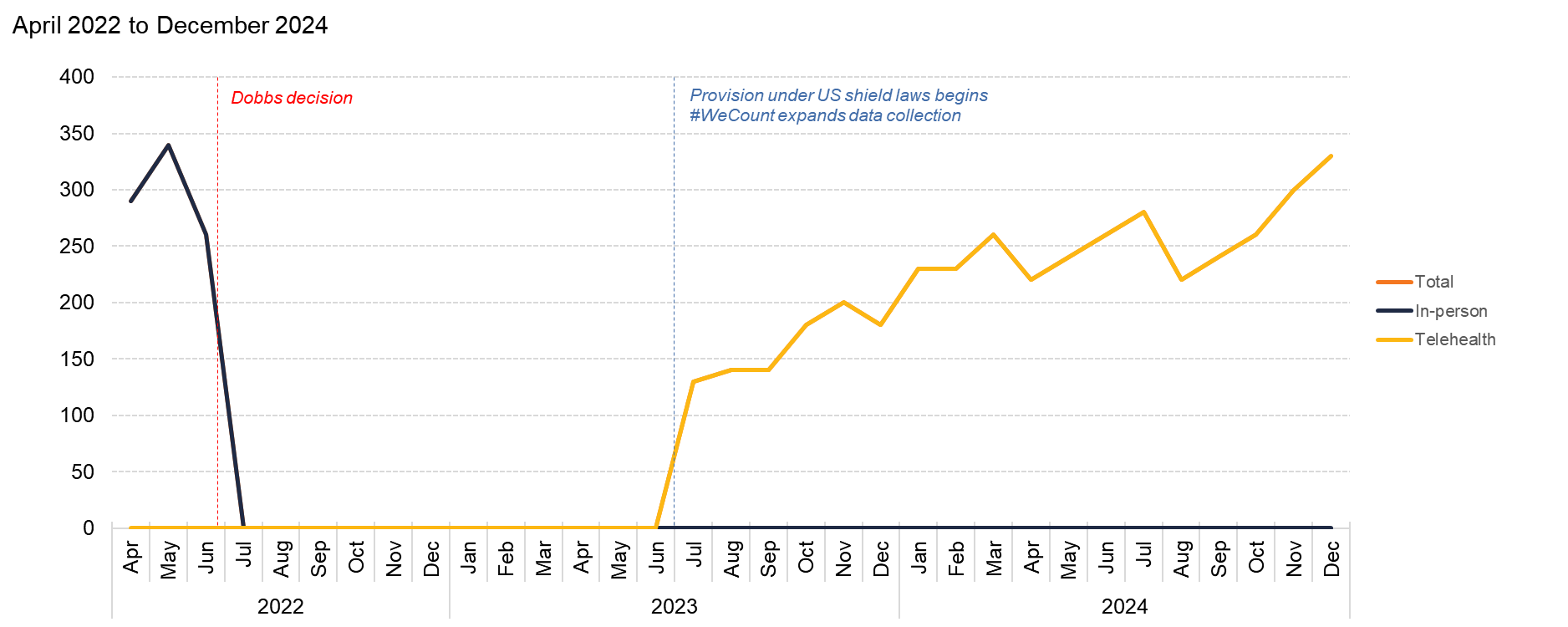 Source: Society of Family Planning, June 2025
California
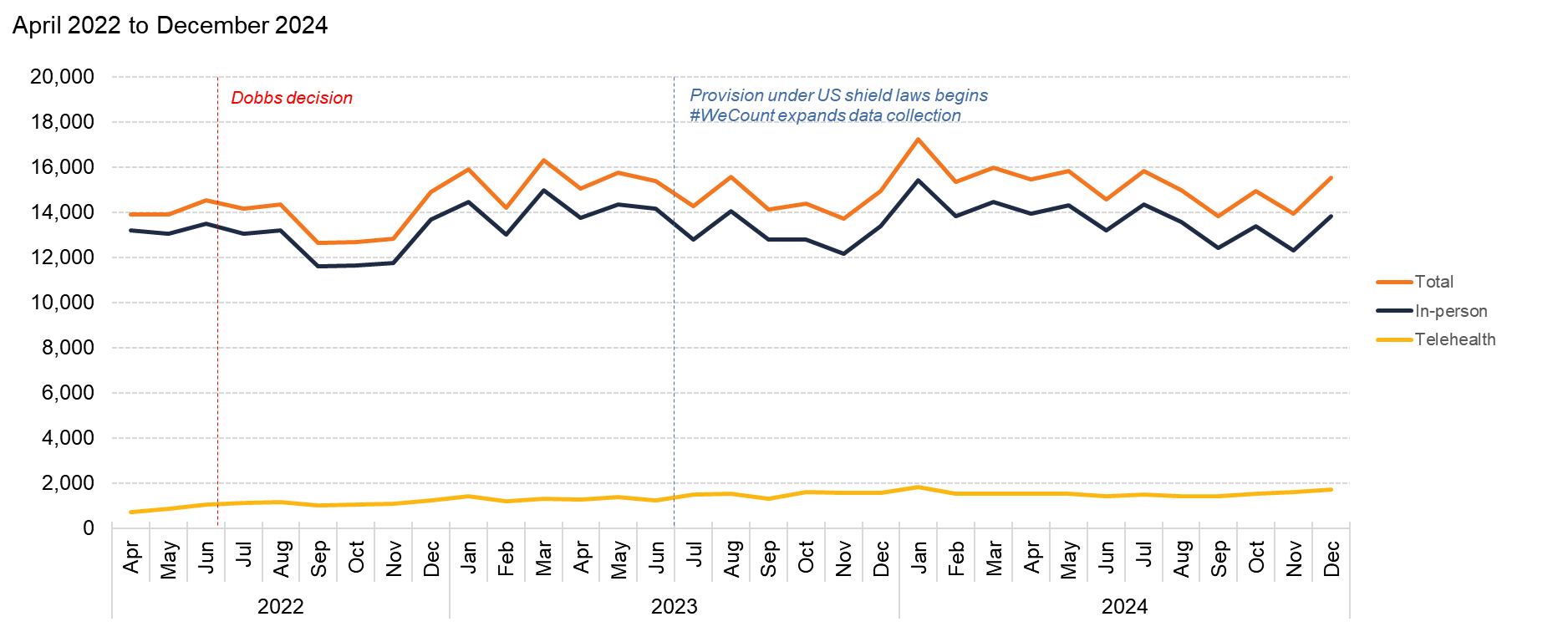 Source: Society of Family Planning, June 2025
Colorado
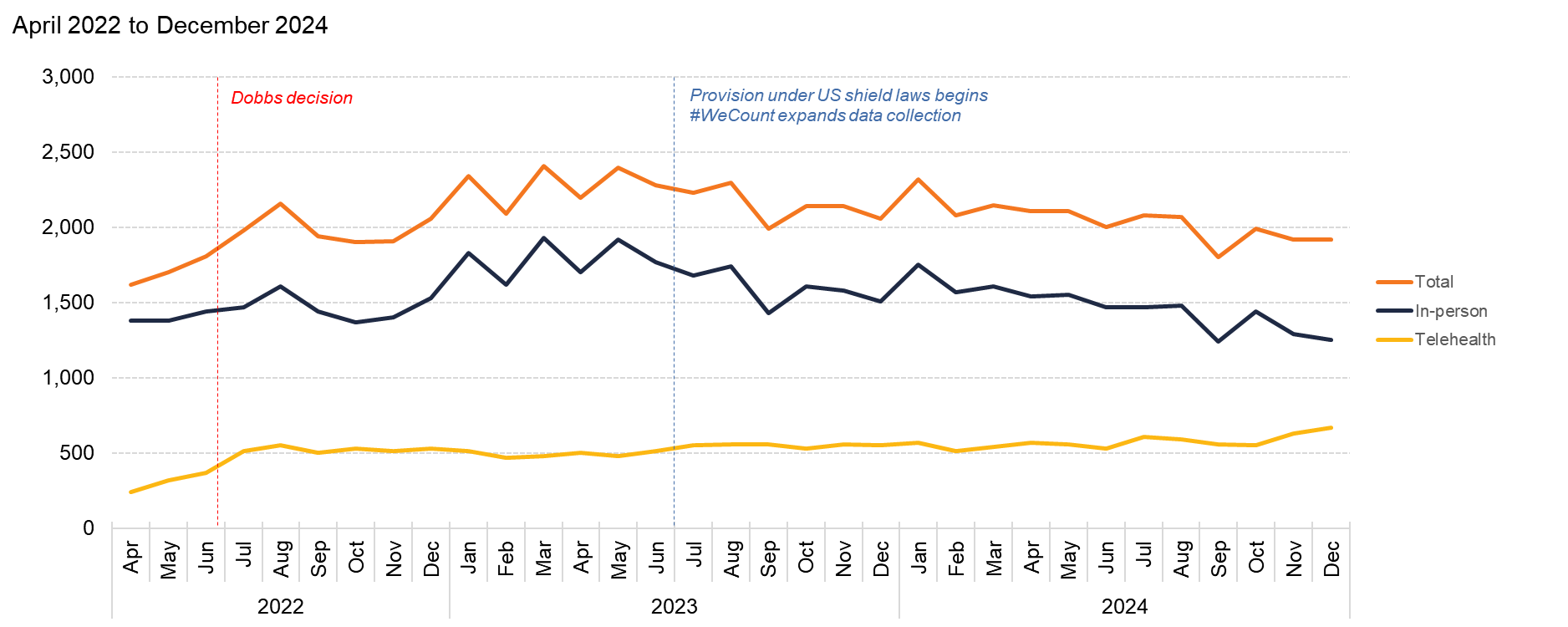 Source: Society of Family Planning, June 2025
Connecticut
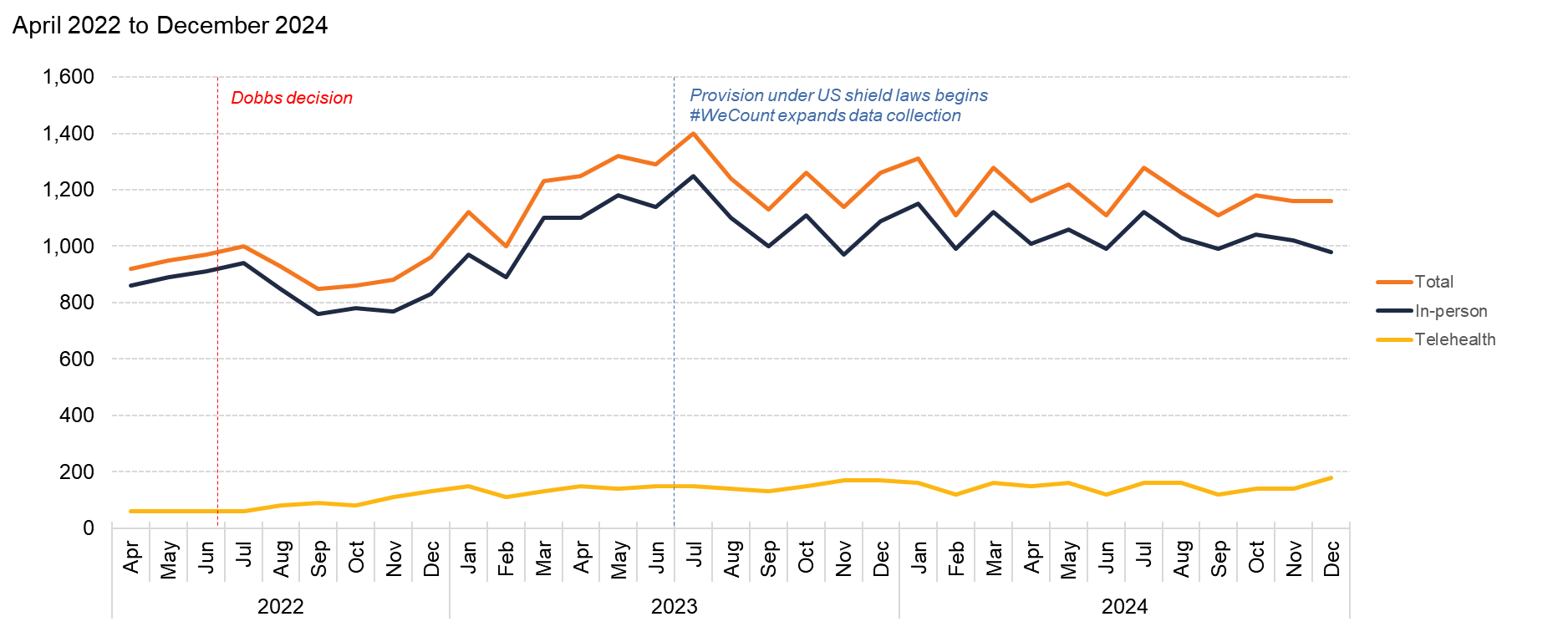 Source: Society of Family Planning, June 2025
Delaware
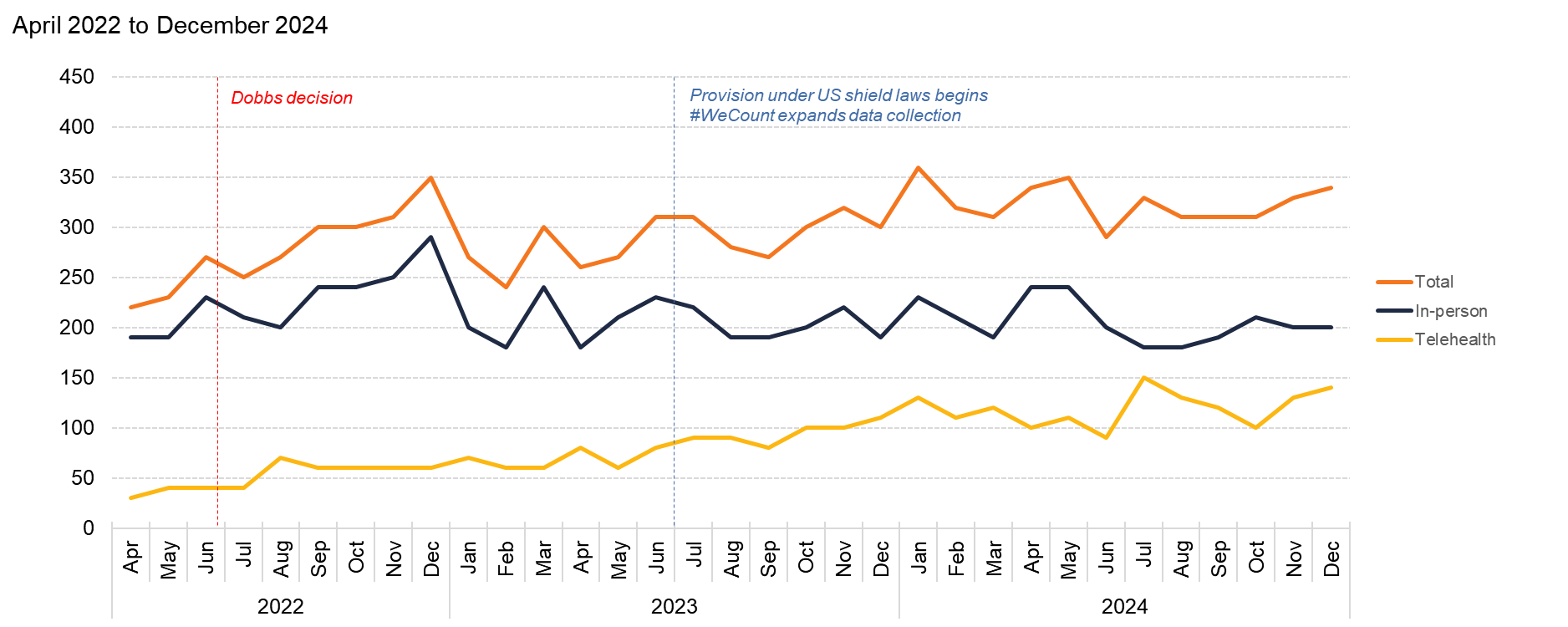 Source: Society of Family Planning, June 2025
District of Columbia
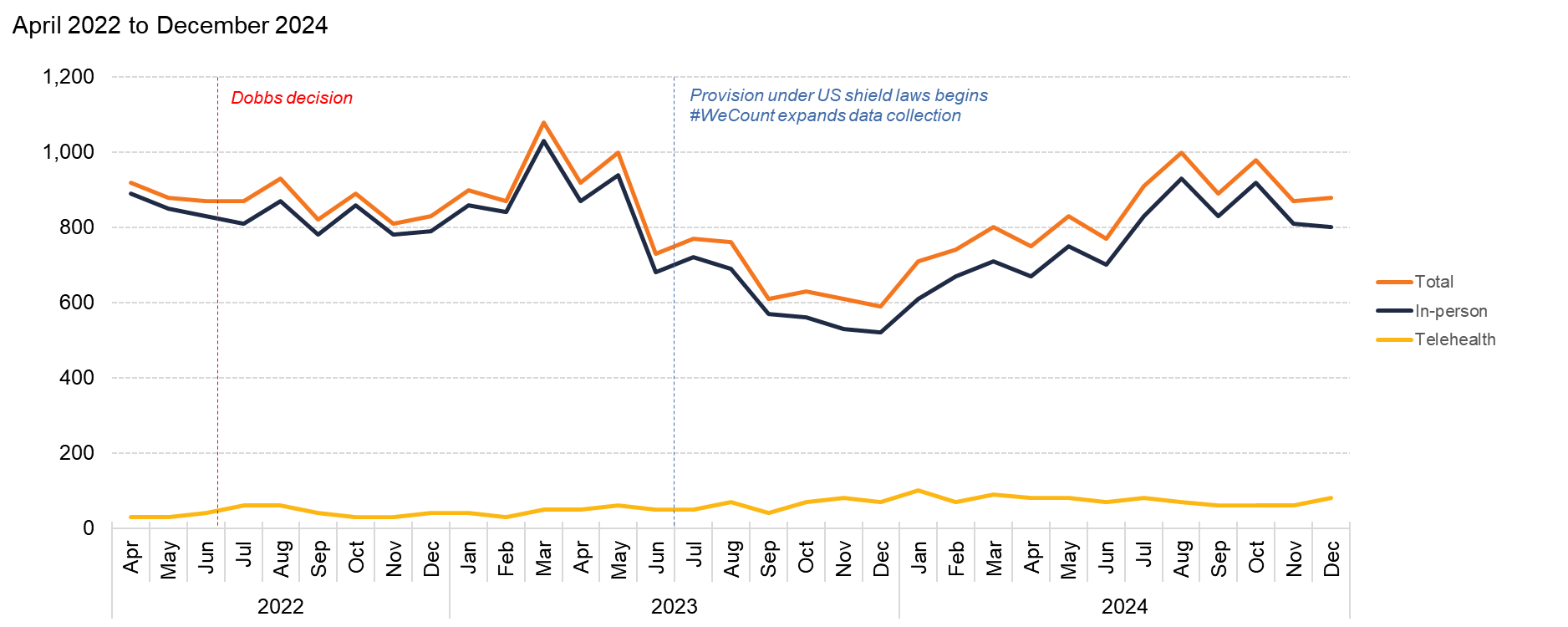 Source: Society of Family Planning, June 2025
Florida
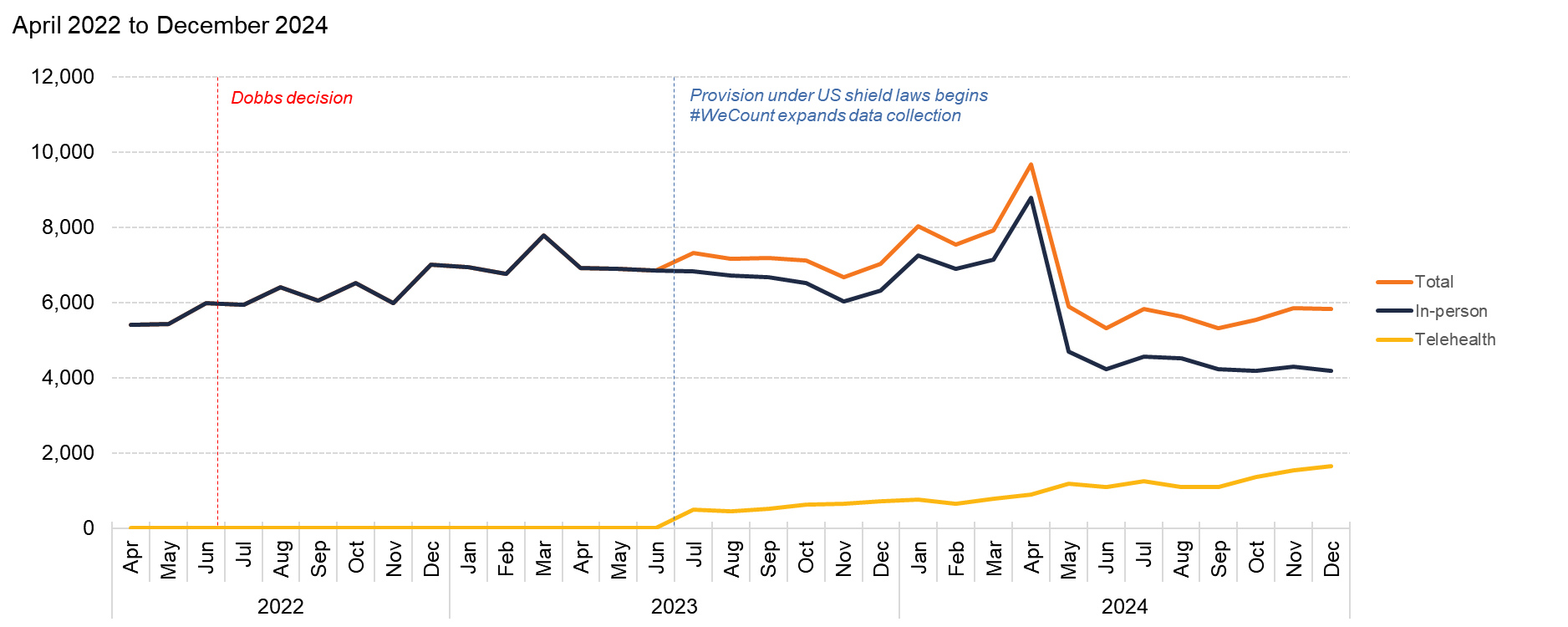 Source: Society of Family Planning, June 2025
Georgia
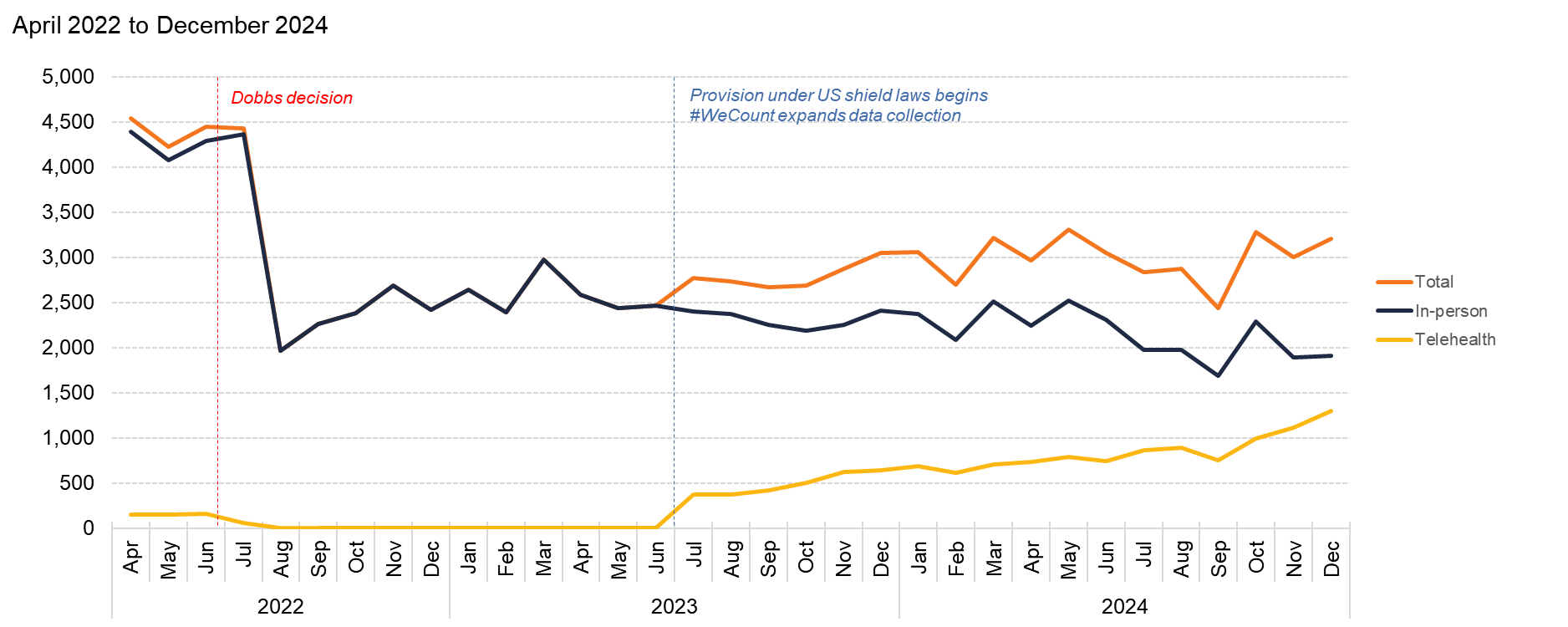 Source: Society of Family Planning, June 2025
Hawaii
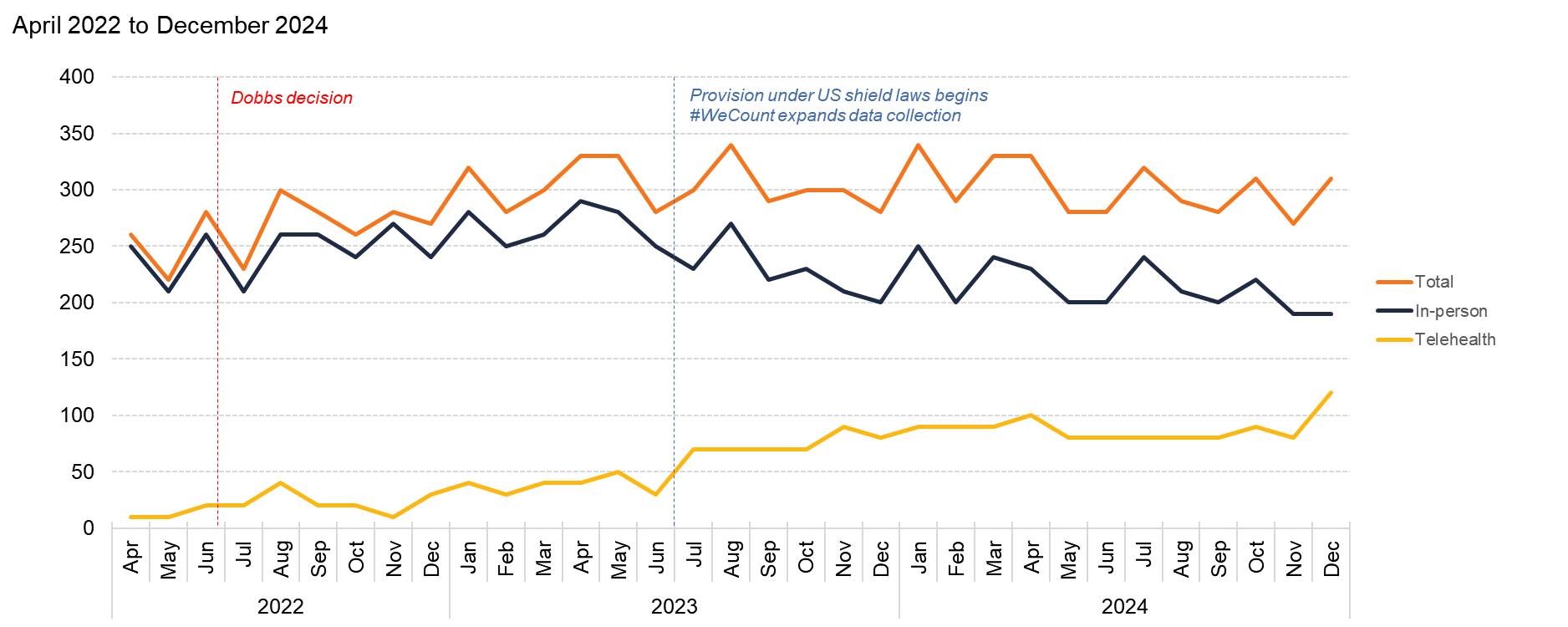 Source: Society of Family Planning, June 2025
Idaho
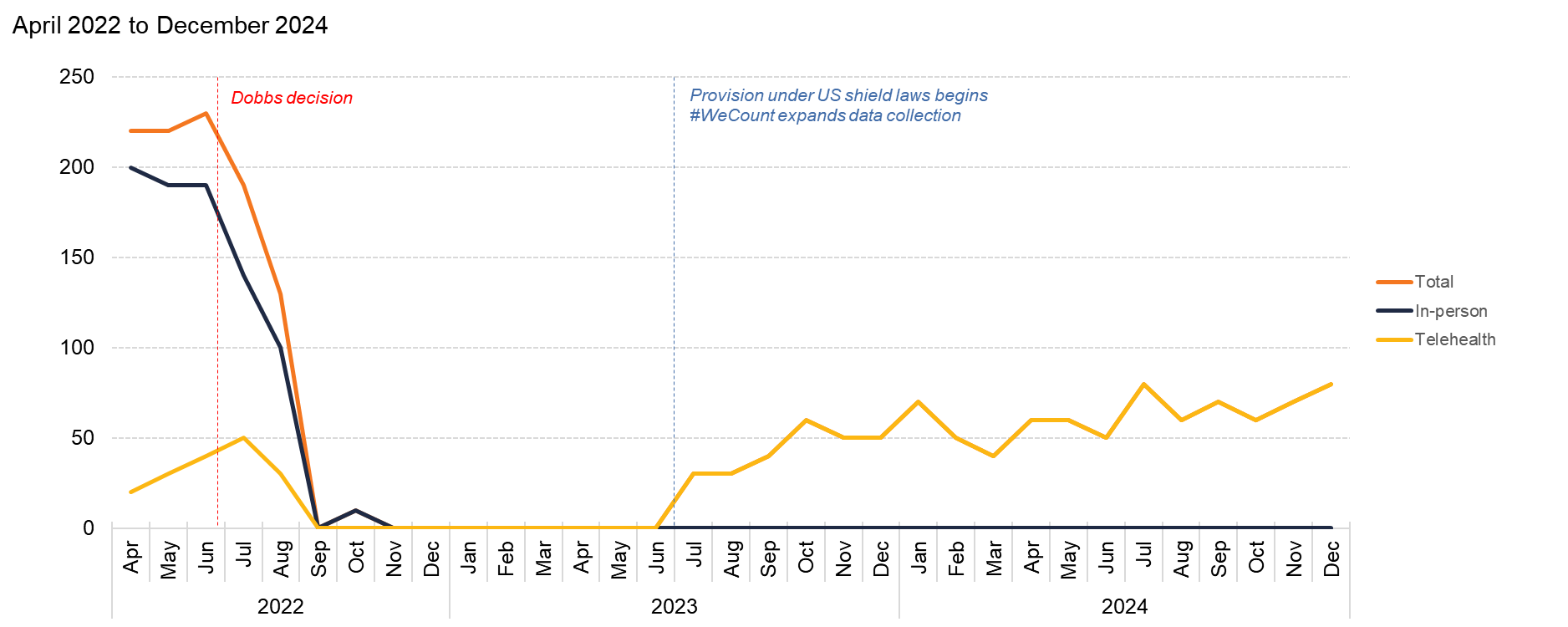 Source: Society of Family Planning, June 2025
Illinois
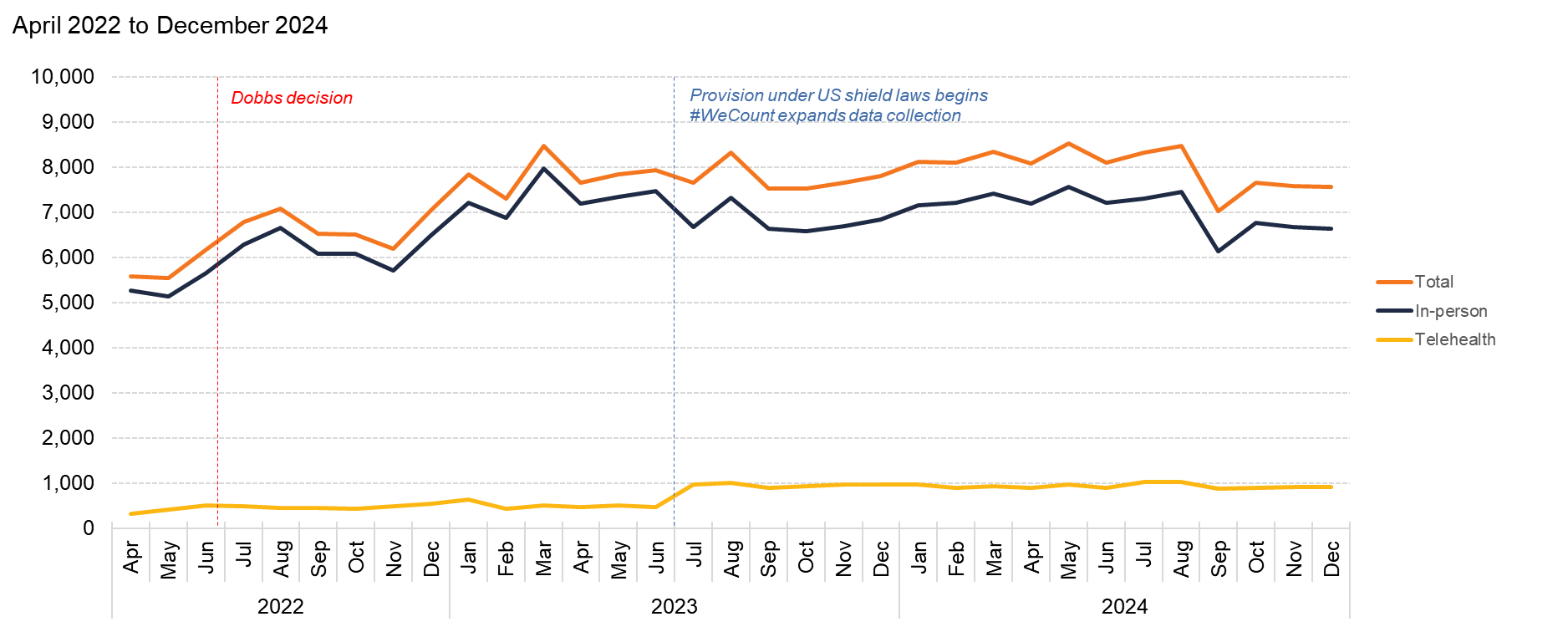 Source: Society of Family Planning, June 2025
Indiana
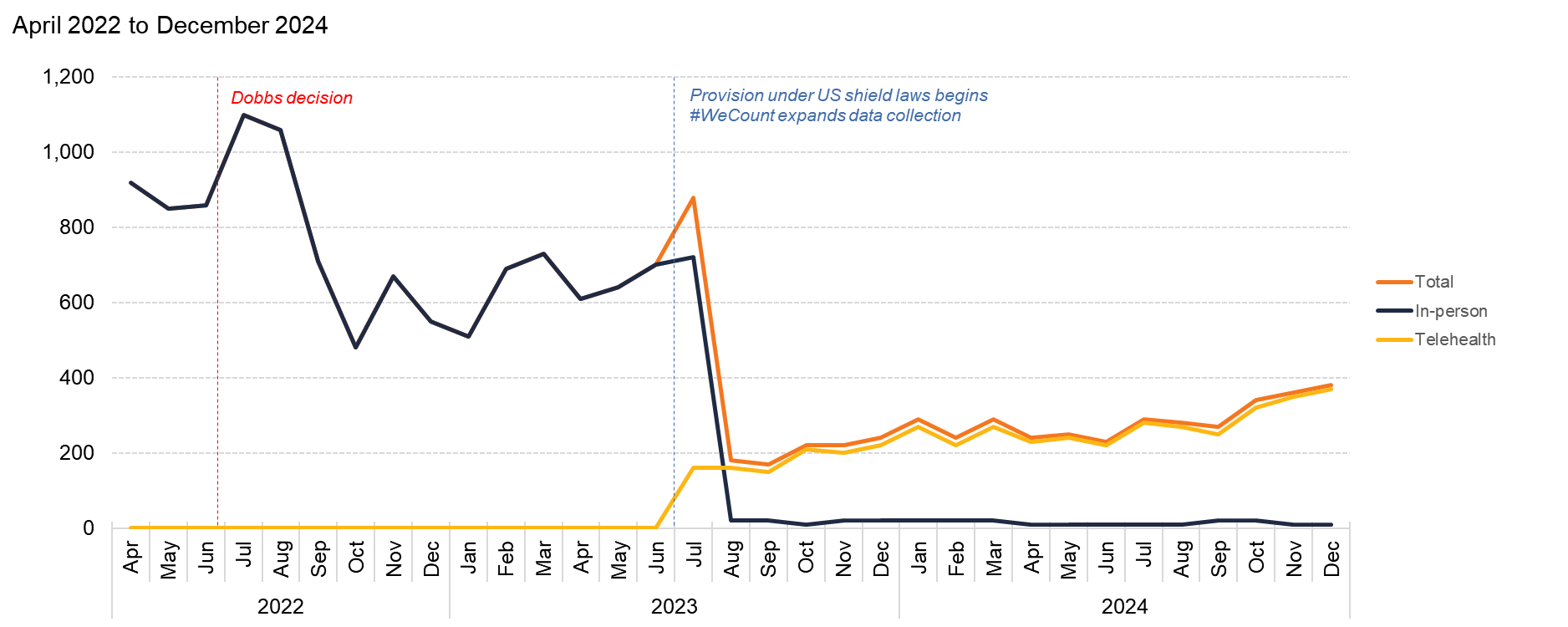 Source: Society of Family Planning, June 2025
Iowa
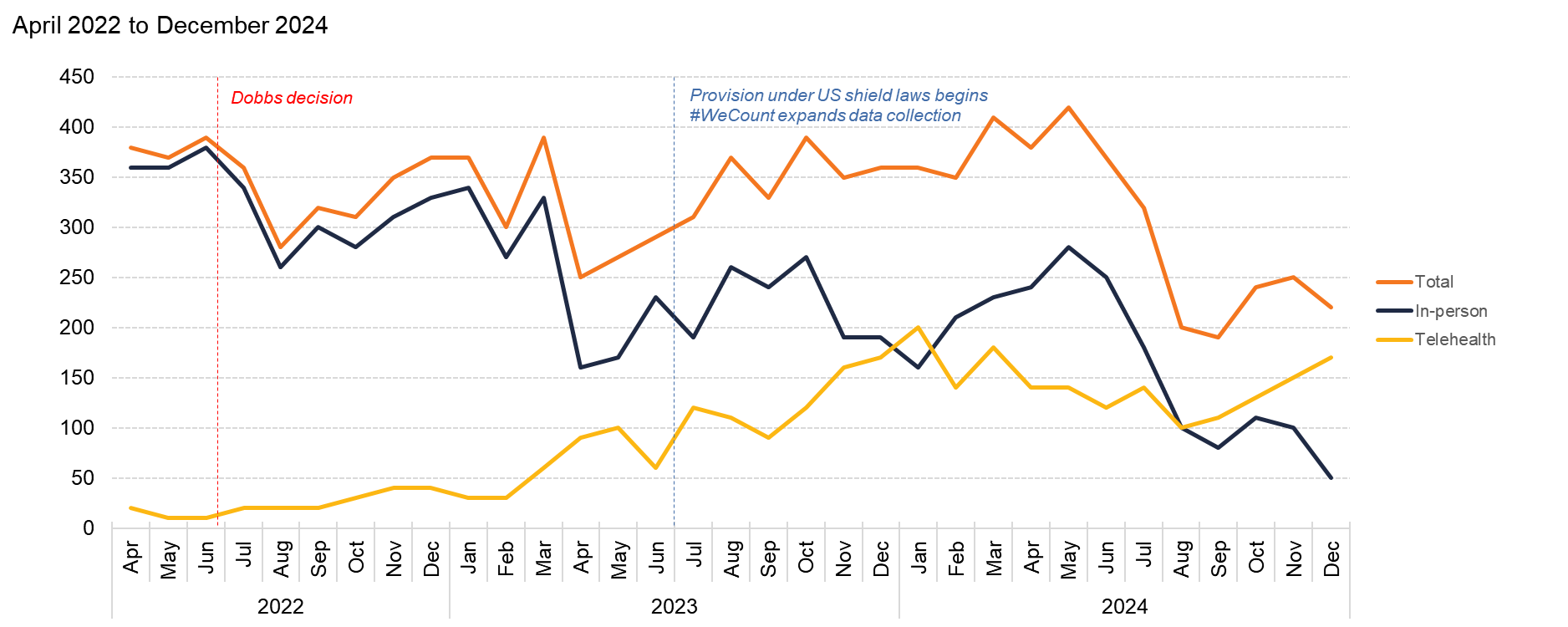 Source: Society of Family Planning, June 2025
Kansas
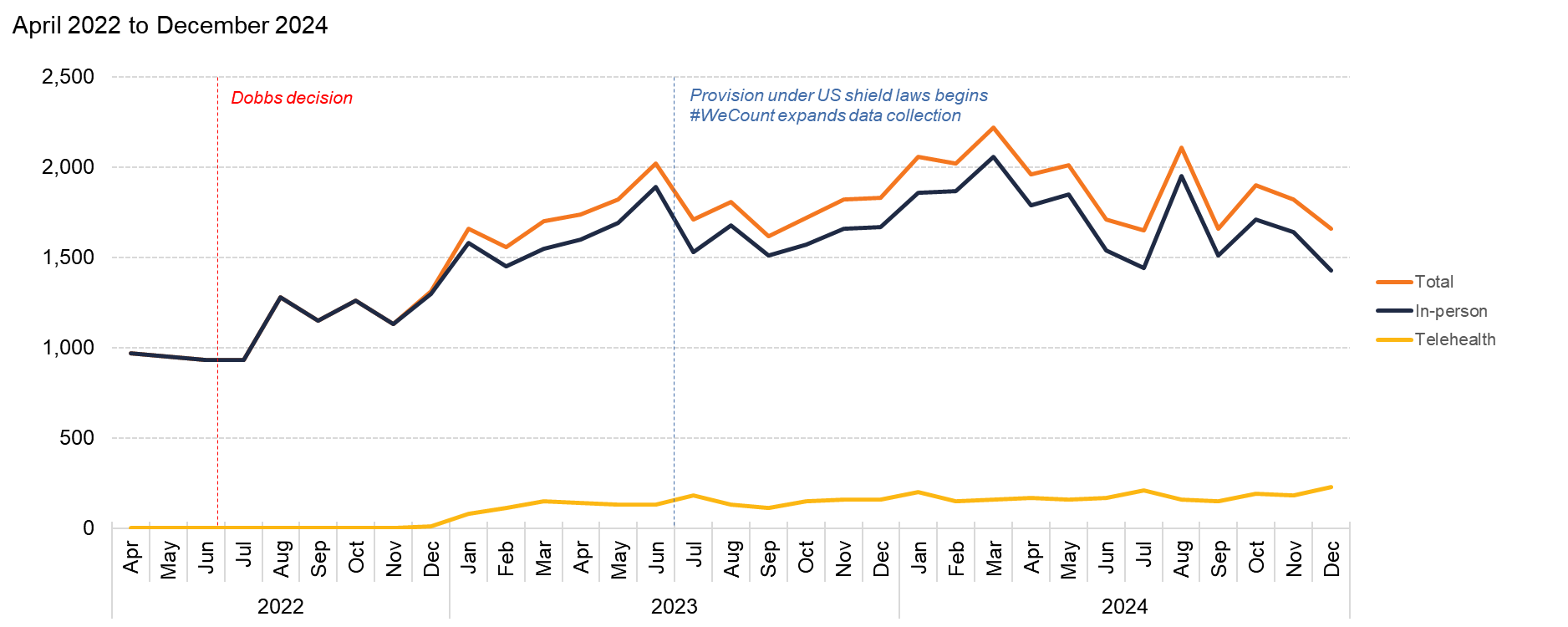 Source: Society of Family Planning, June 2025
Kentucky
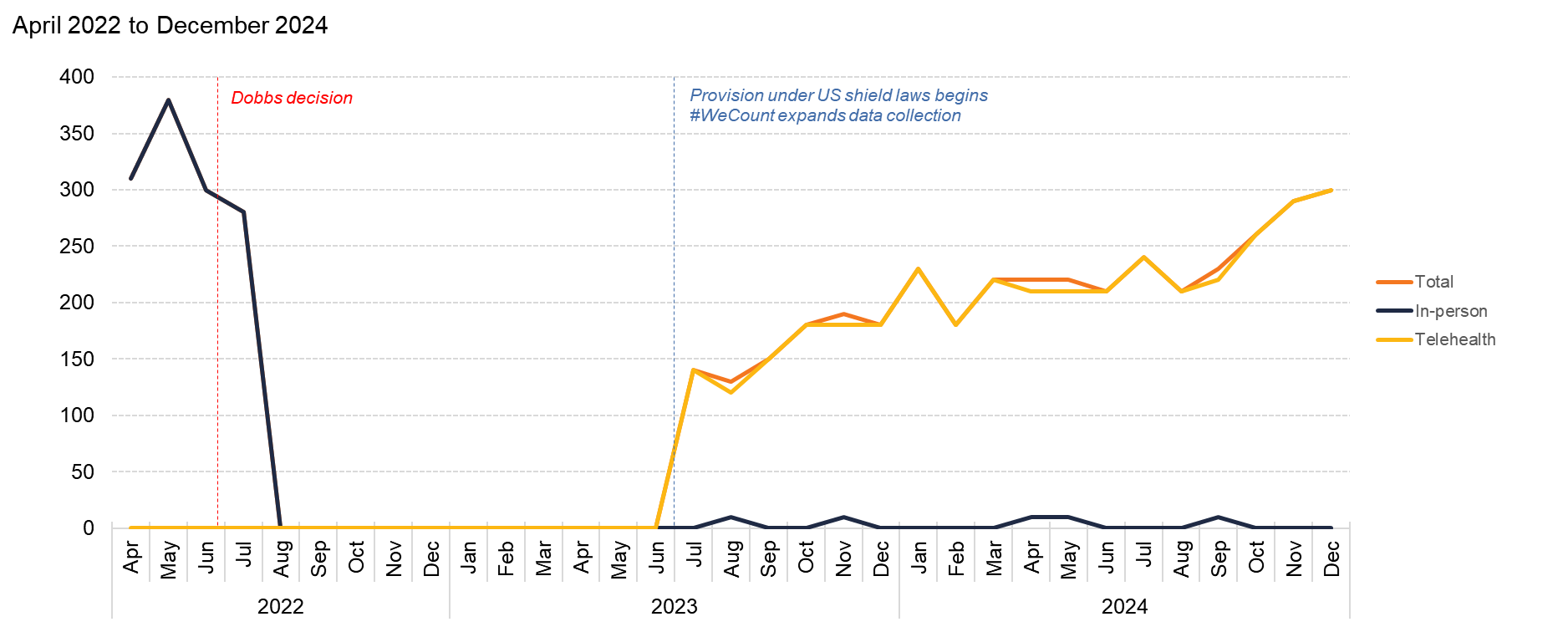 Source: Society of Family Planning, June 2025
Louisiana
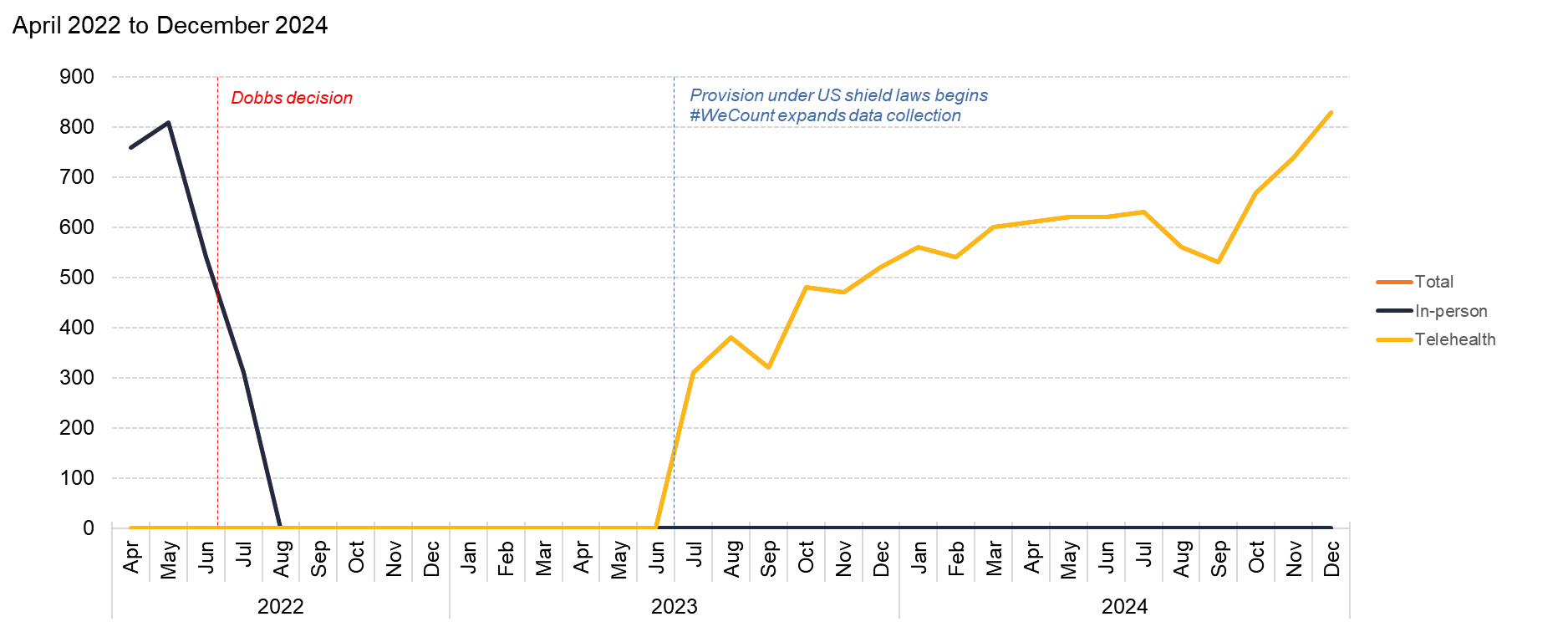 Source: Society of Family Planning, June 2025
Maine
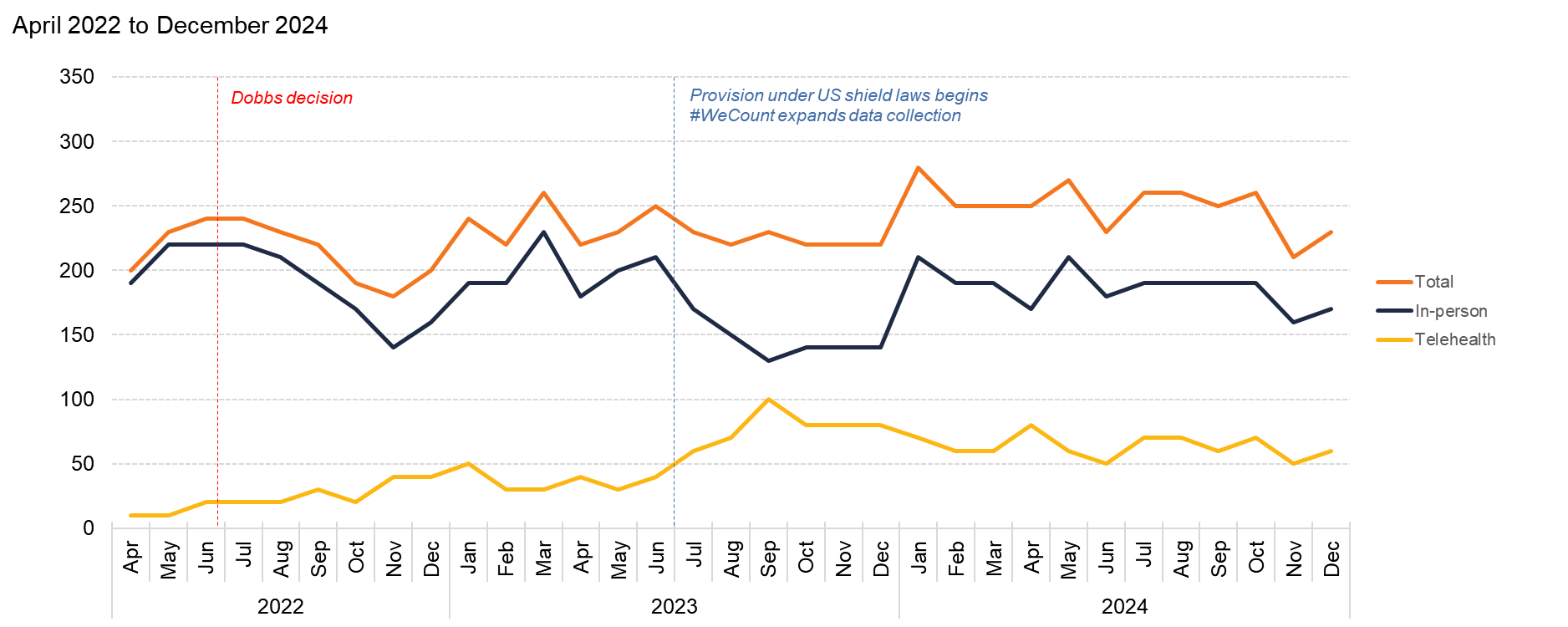 Source: Society of Family Planning, June 2025
Maryland
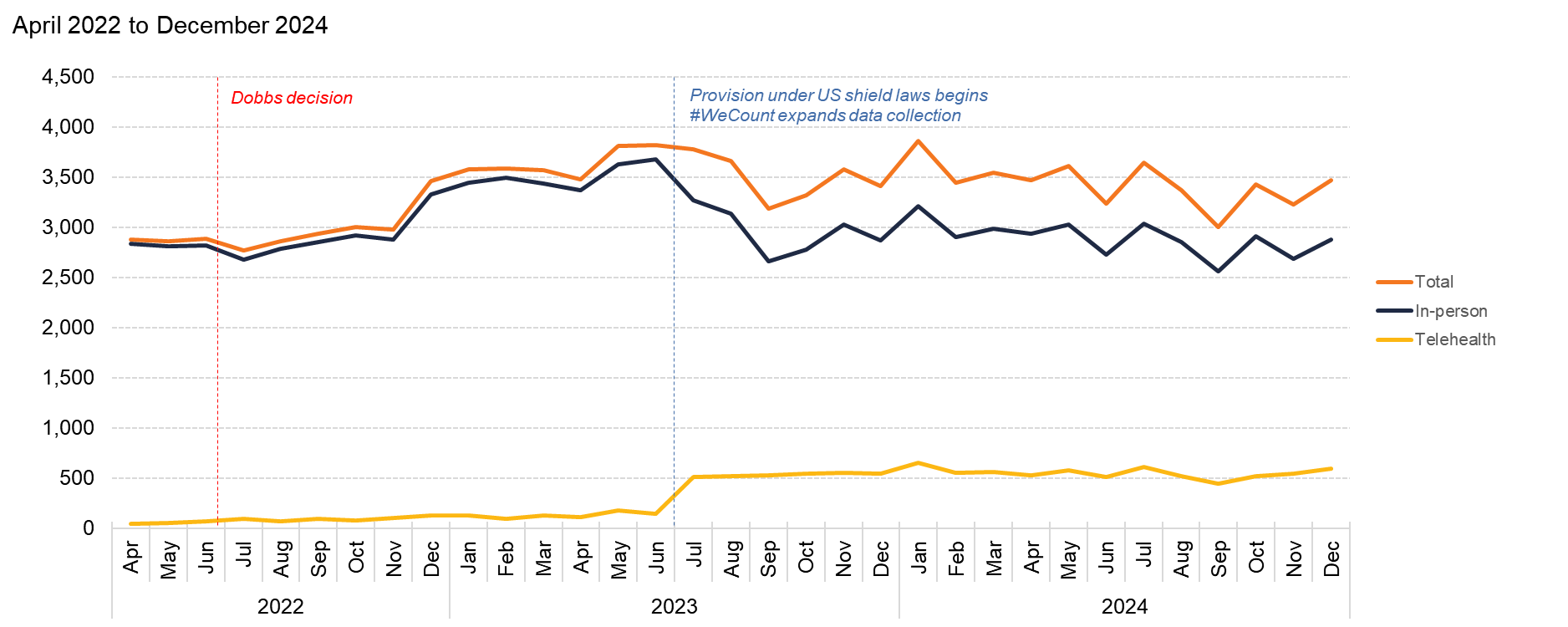 Source: Society of Family Planning, June 2025
Massachusetts
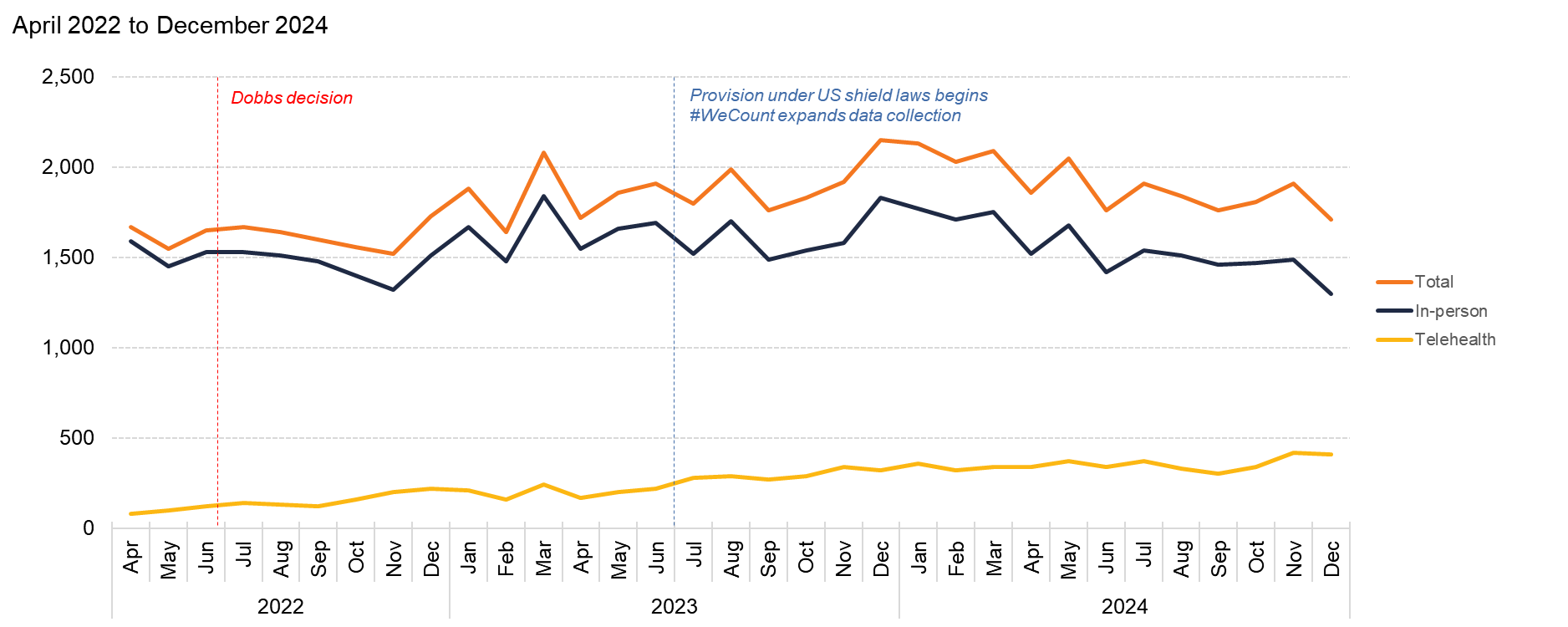 Source: Society of Family Planning, June 2025
Michigan
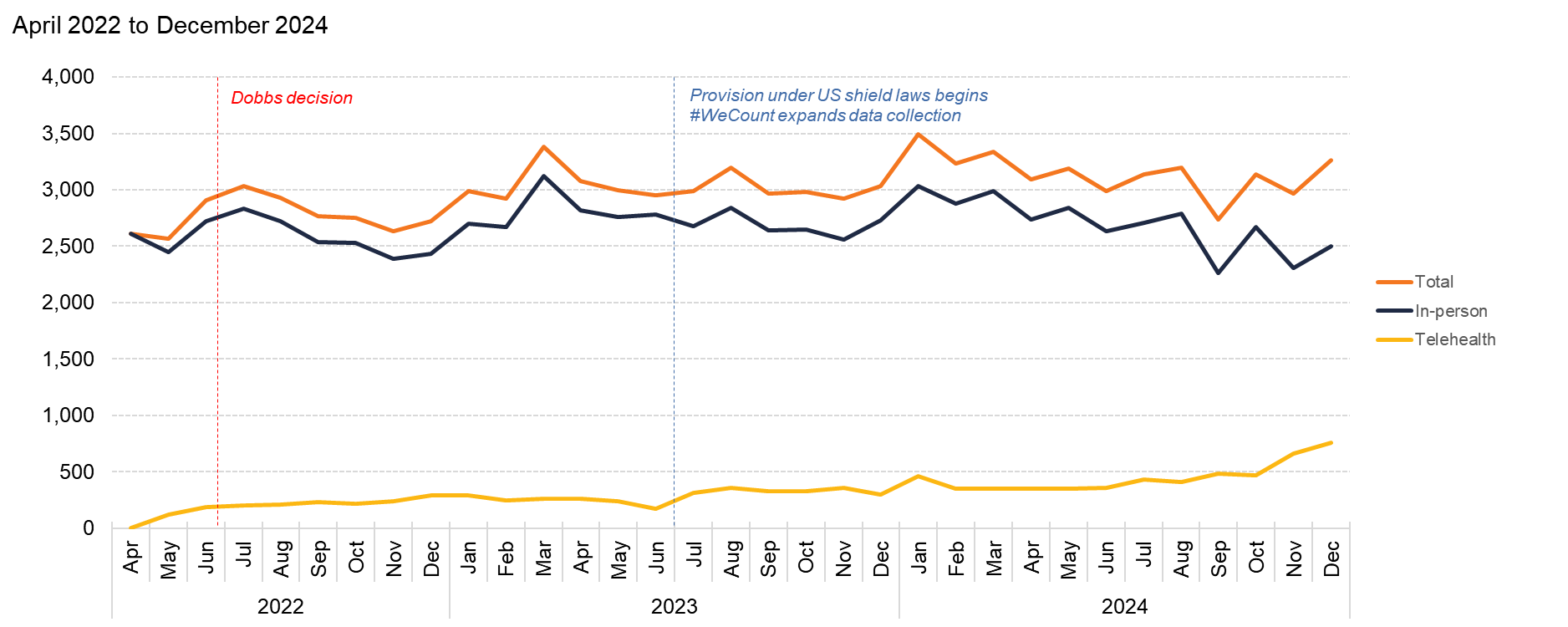 Source: Society of Family Planning, June 2025
Minnesota
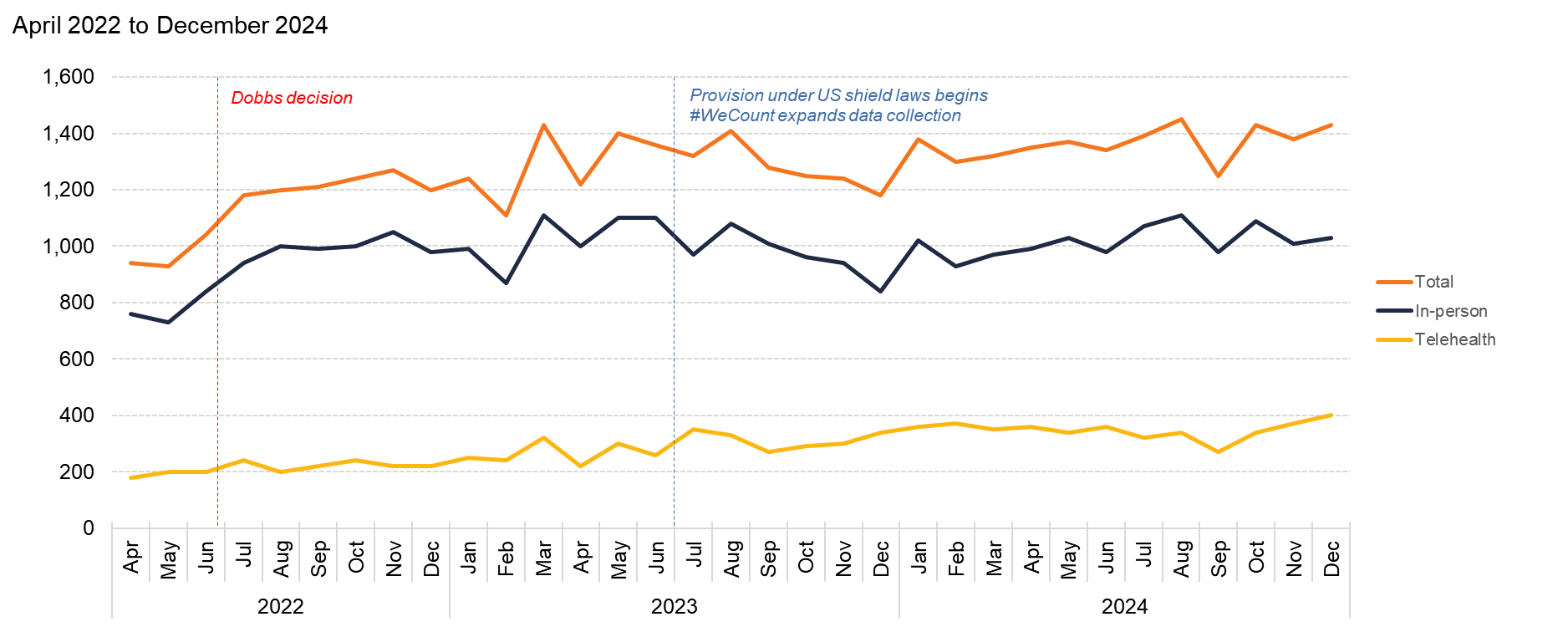 Source: Society of Family Planning, June 2025
Mississippi
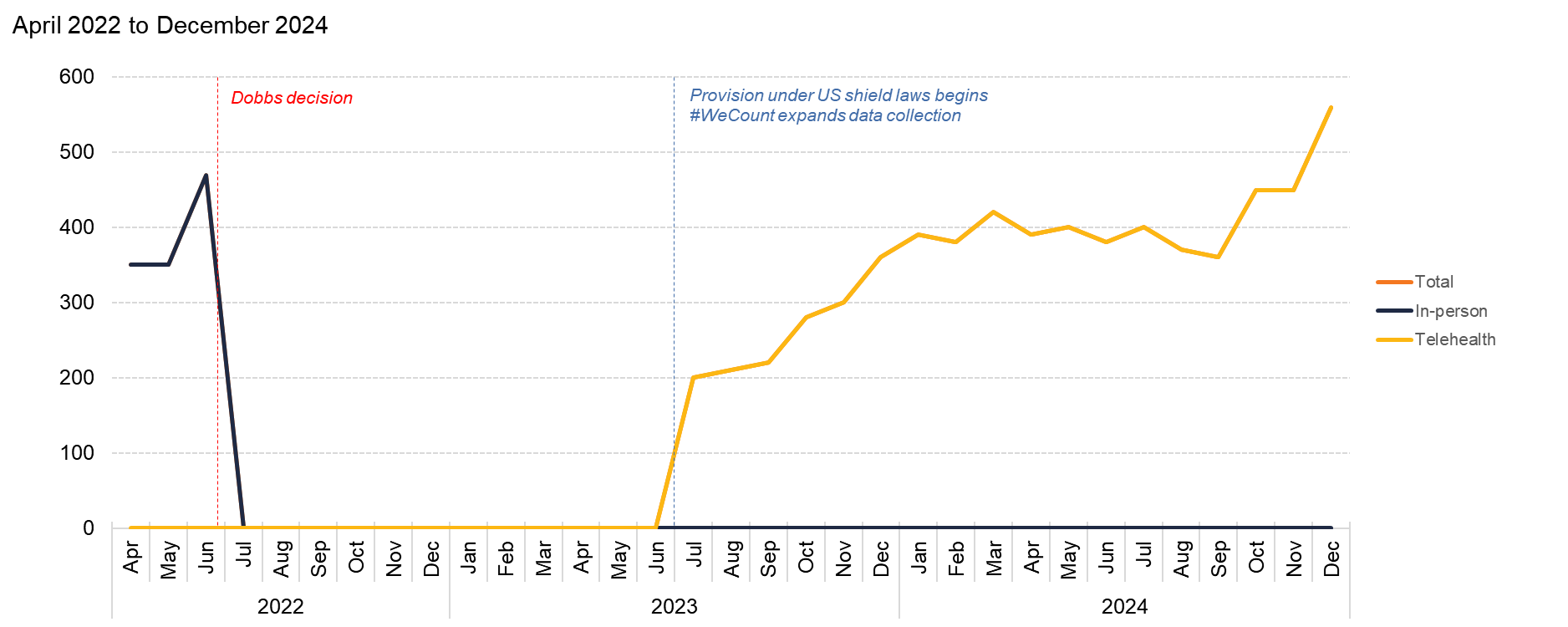 Source: Society of Family Planning, June 2025
Missouri
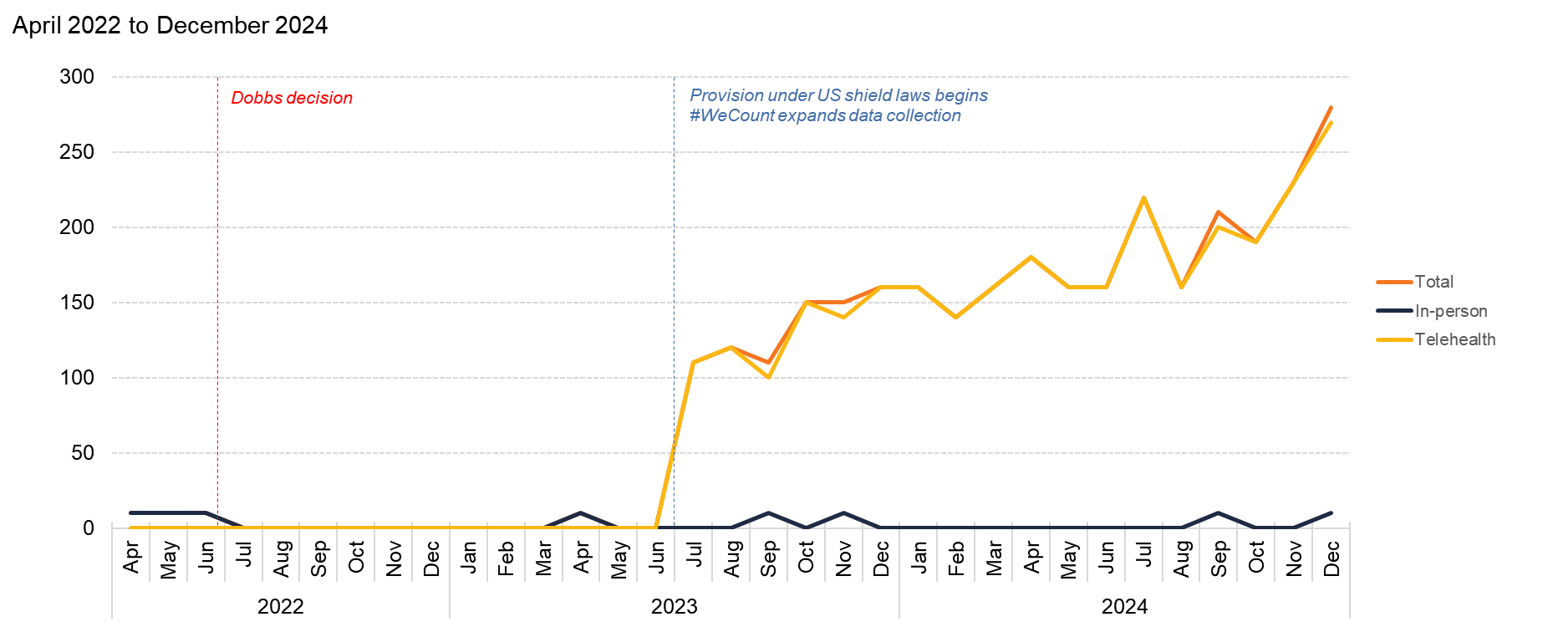 Source: Society of Family Planning, June 2025
Montana
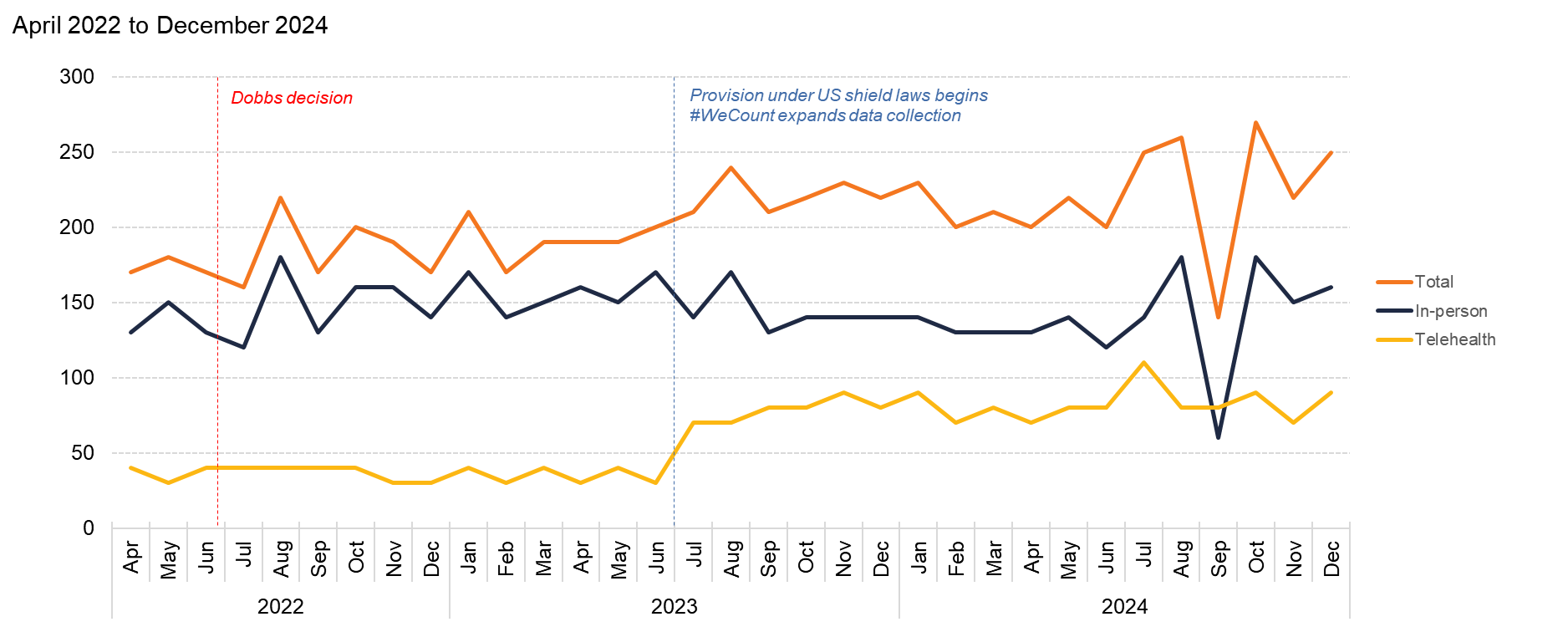 Source: Society of Family Planning, June 2025
Nebraska
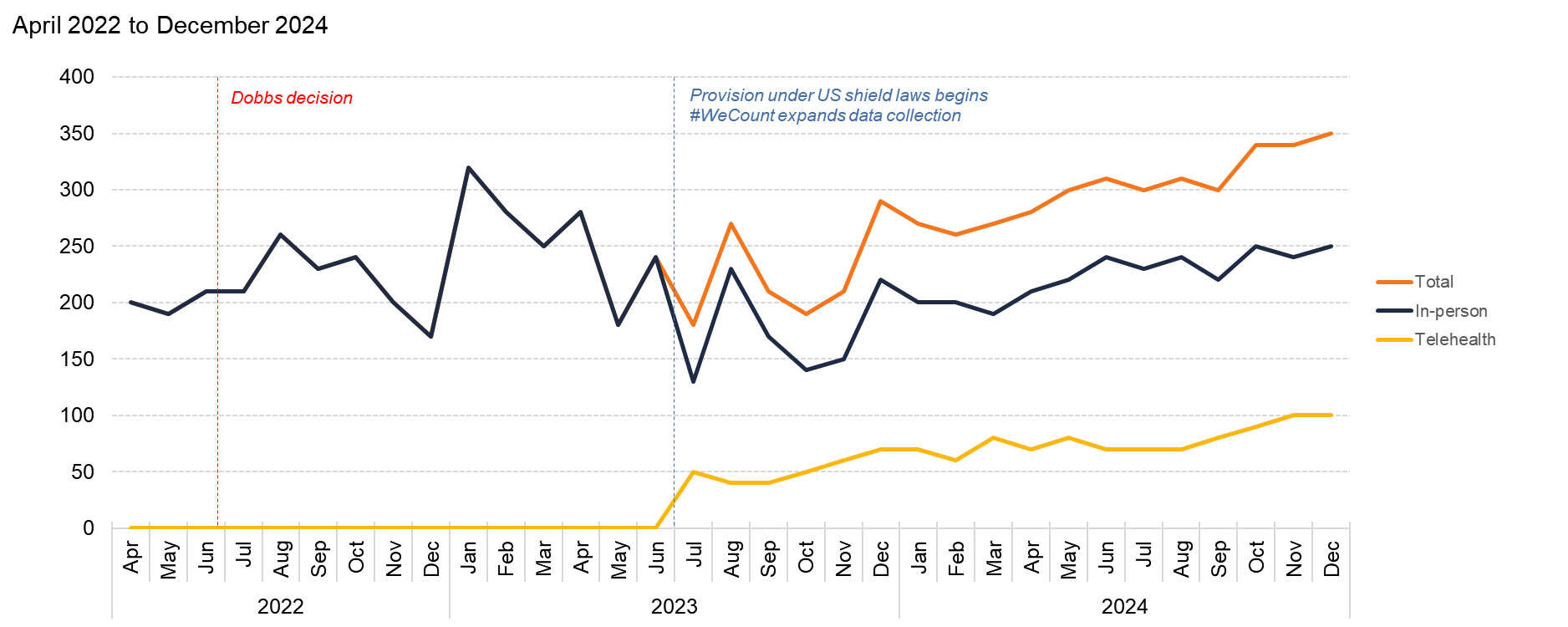 Source: Society of Family Planning, June 2025
Nevada
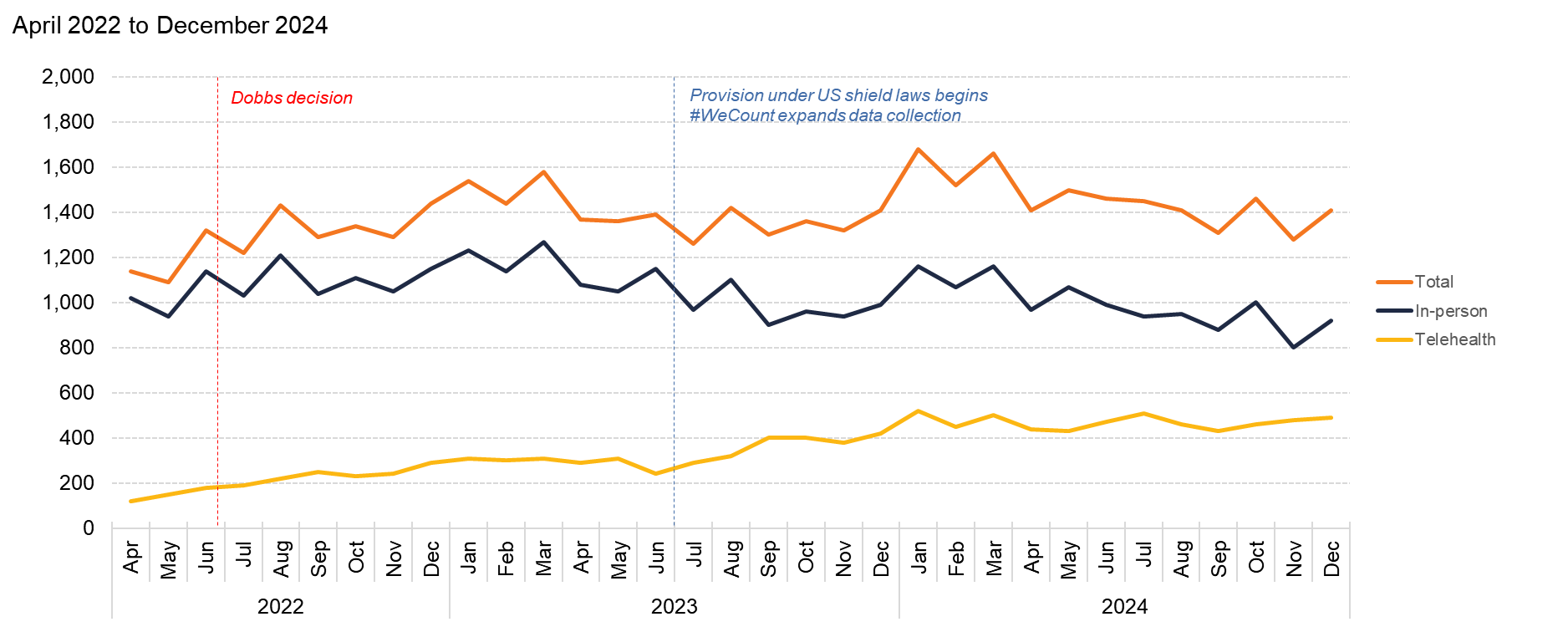 Source: Society of Family Planning, June 2025
New Hampshire
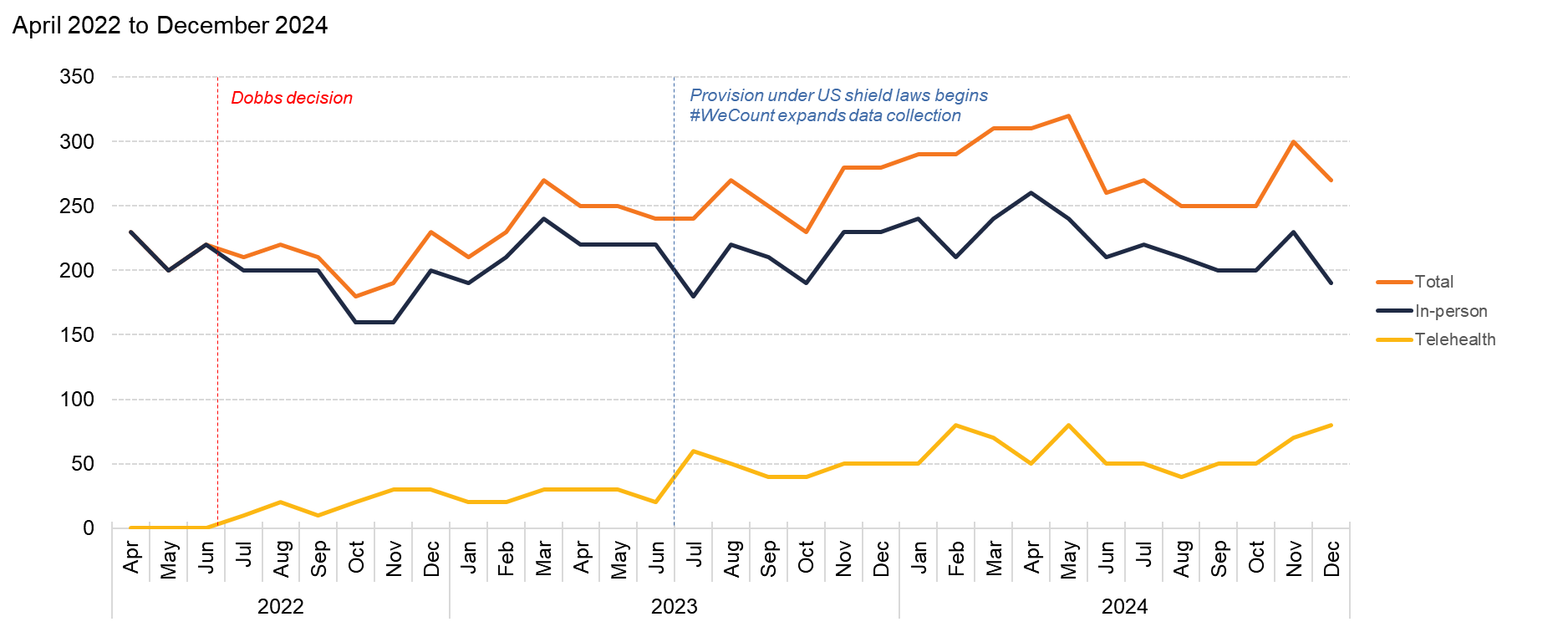 Source: Society of Family Planning, June 2025
New Jersey
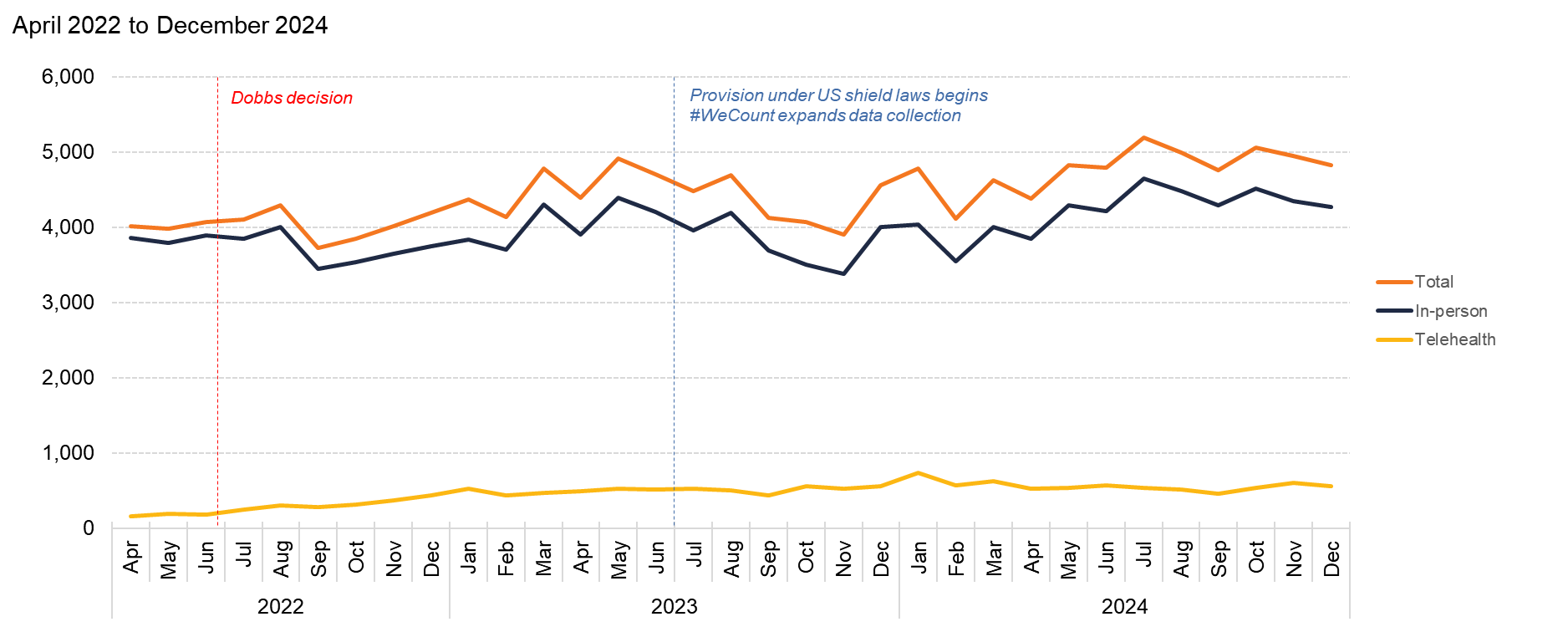 Source: Society of Family Planning, June 2025
New Mexico
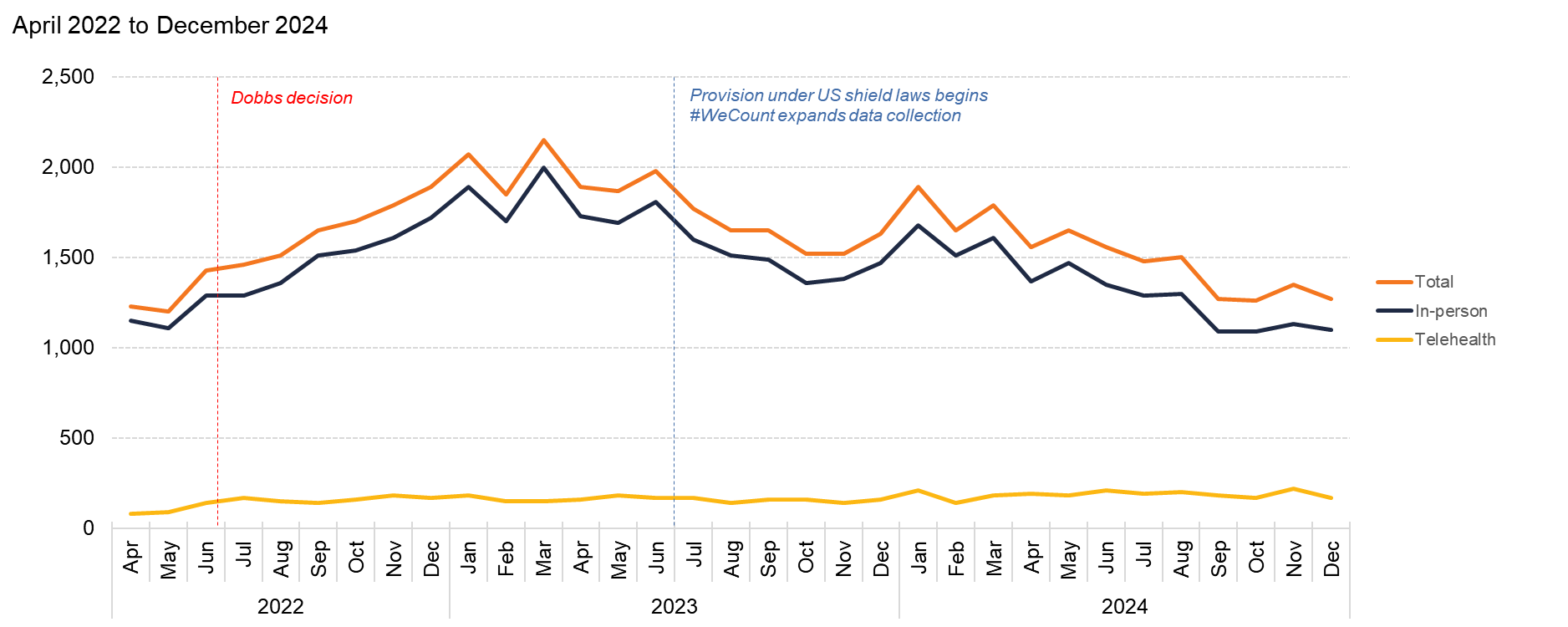 Source: Society of Family Planning, June 2025
New York
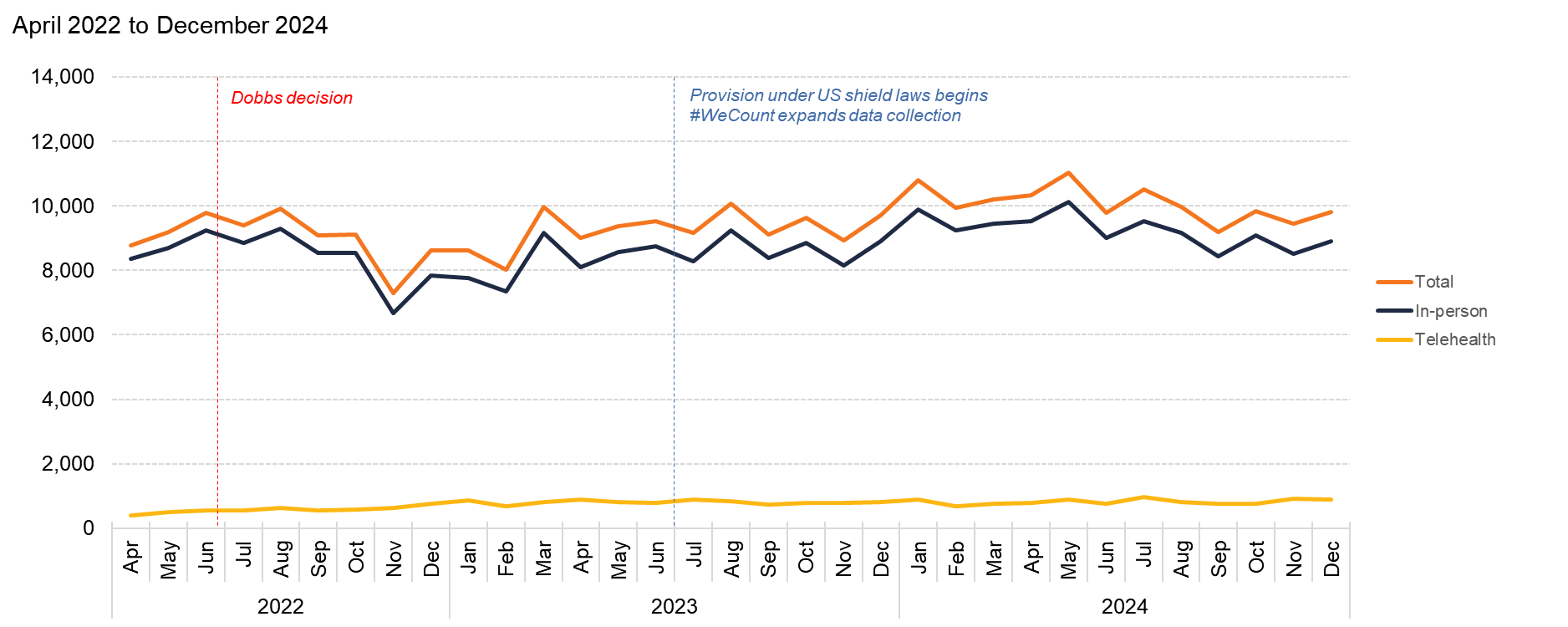 Source: Society of Family Planning, June 2025
North Carolina
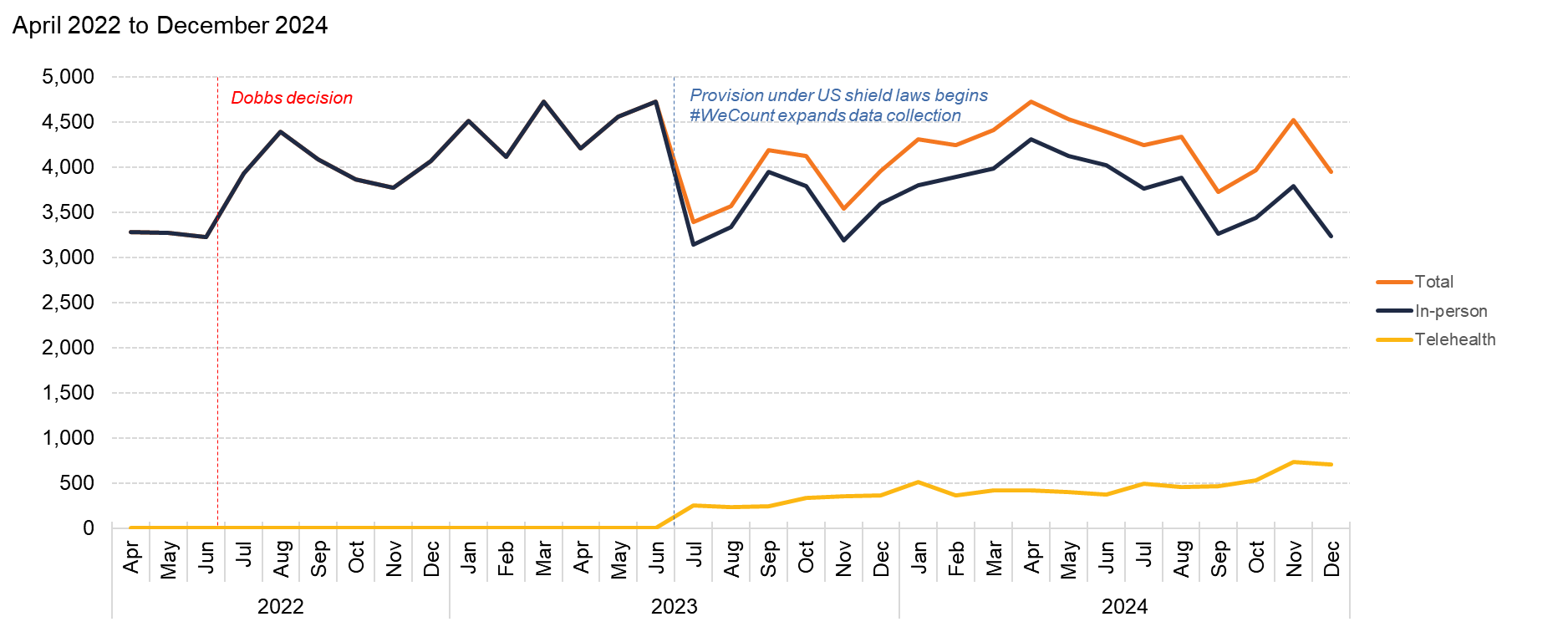 Source: Society of Family Planning, June 2025
North Dakota
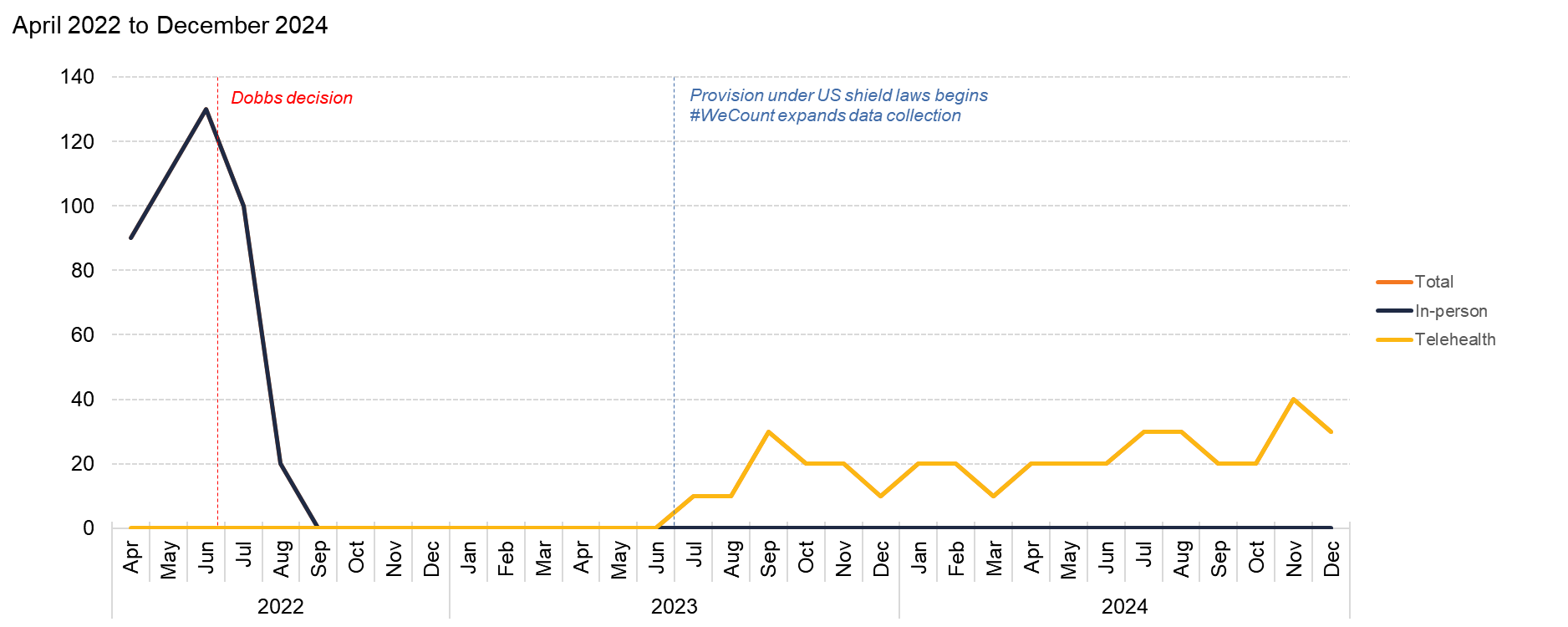 Source: Society of Family Planning, June 2025
Ohio
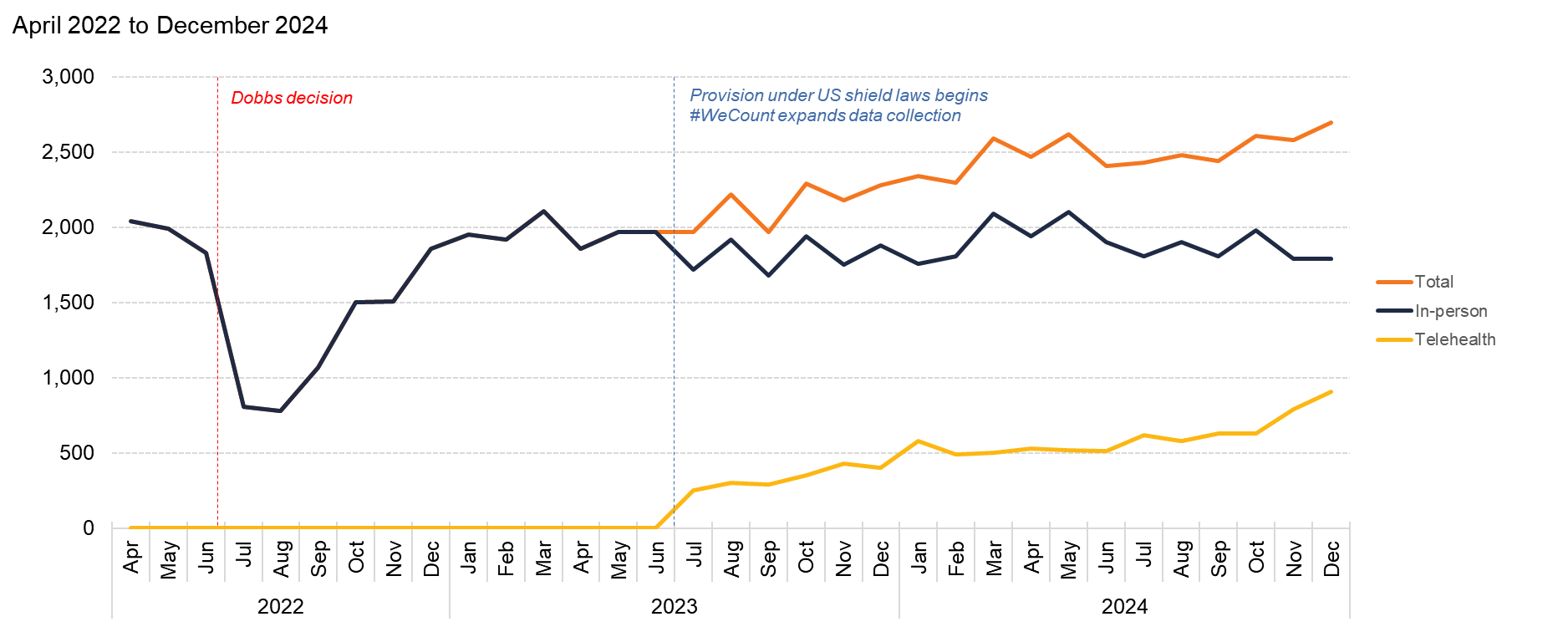 Source: Society of Family Planning, June 2025
Oklahoma
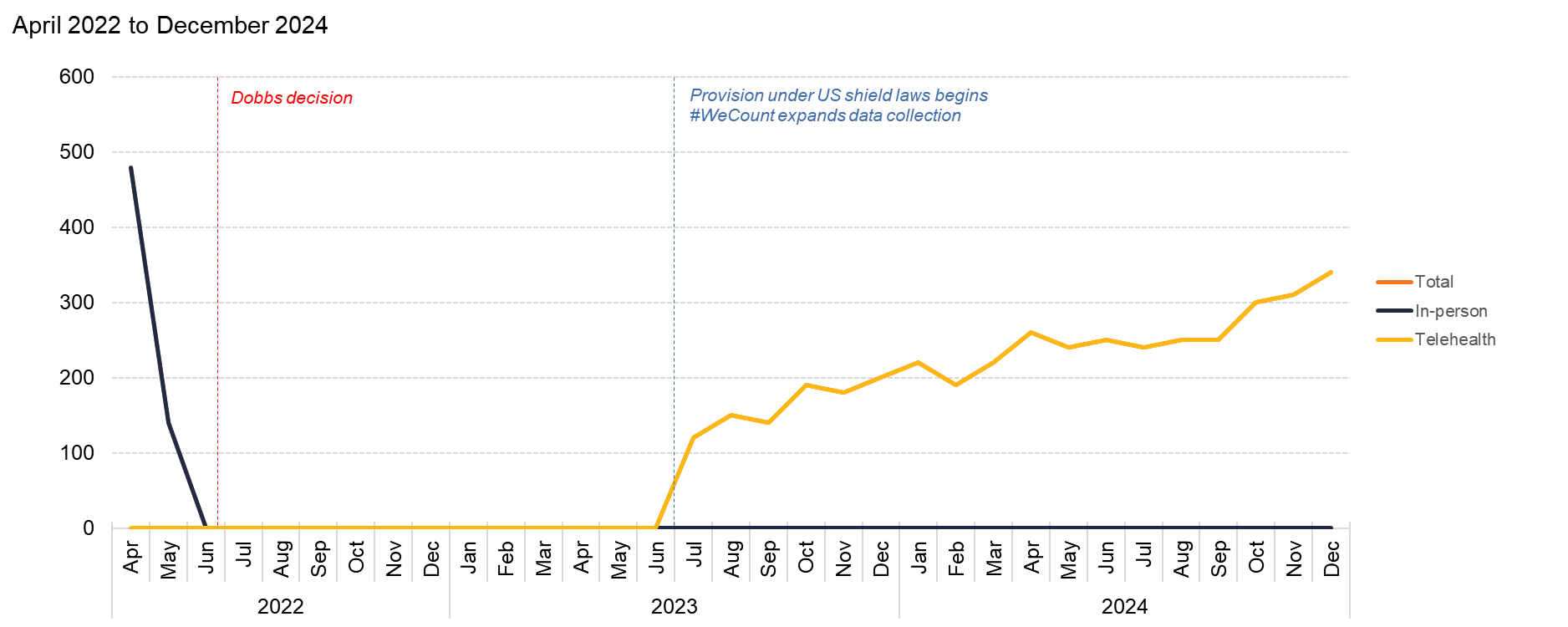 Source: Society of Family Planning, June 2025
Oregon
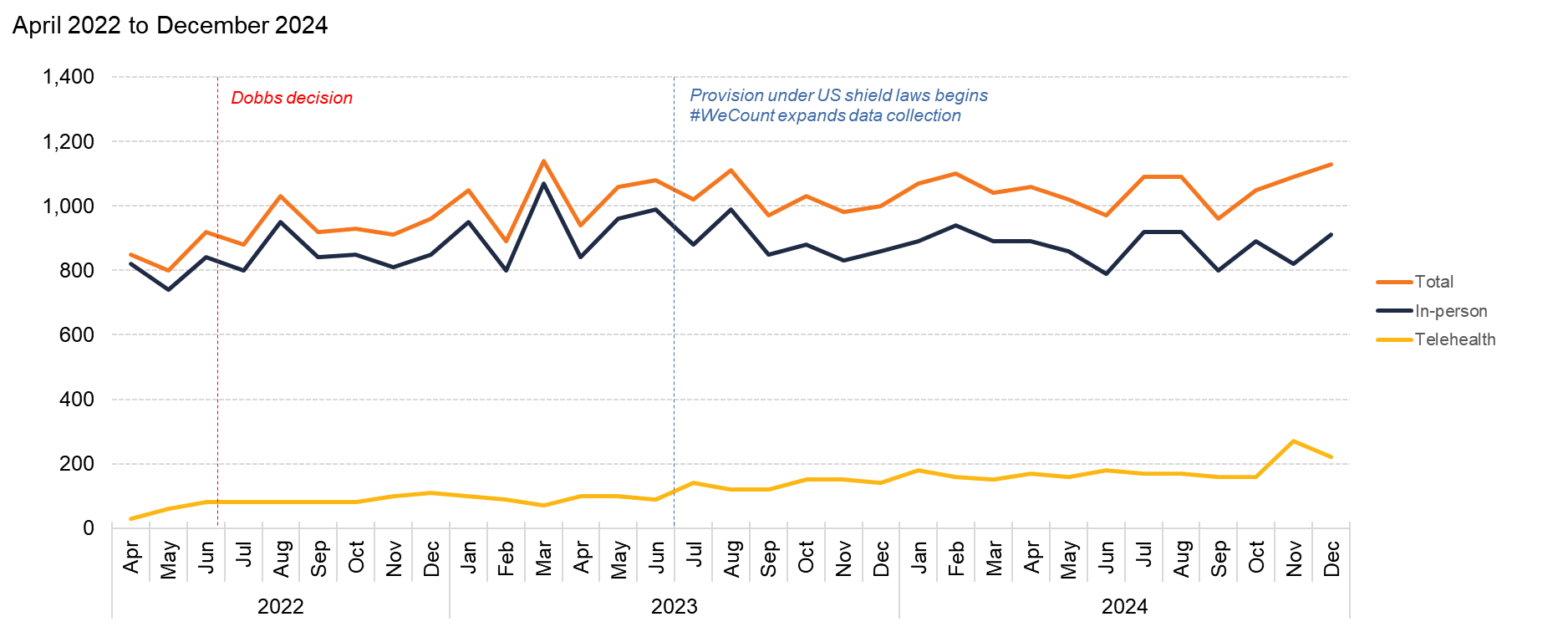 Source: Society of Family Planning, June 2025
Pennsylvania
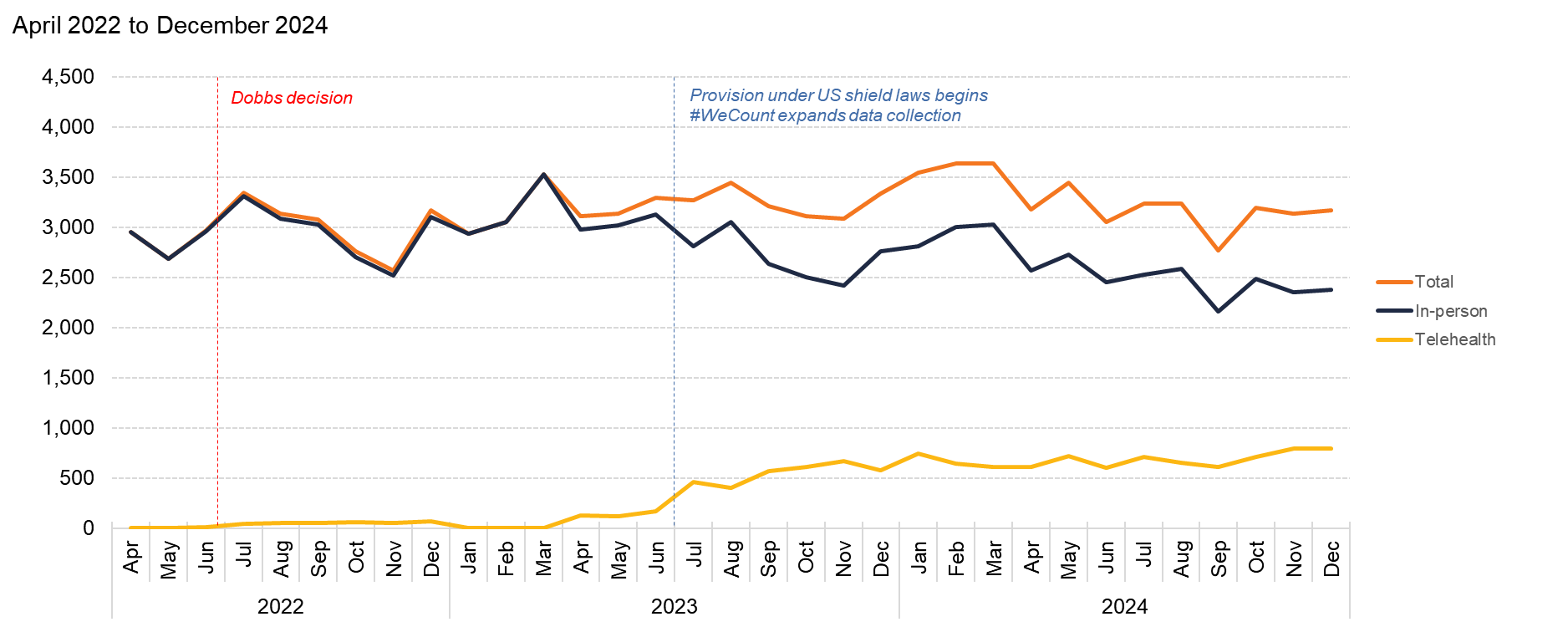 Source: Society of Family Planning, June 2025
Rhode Island
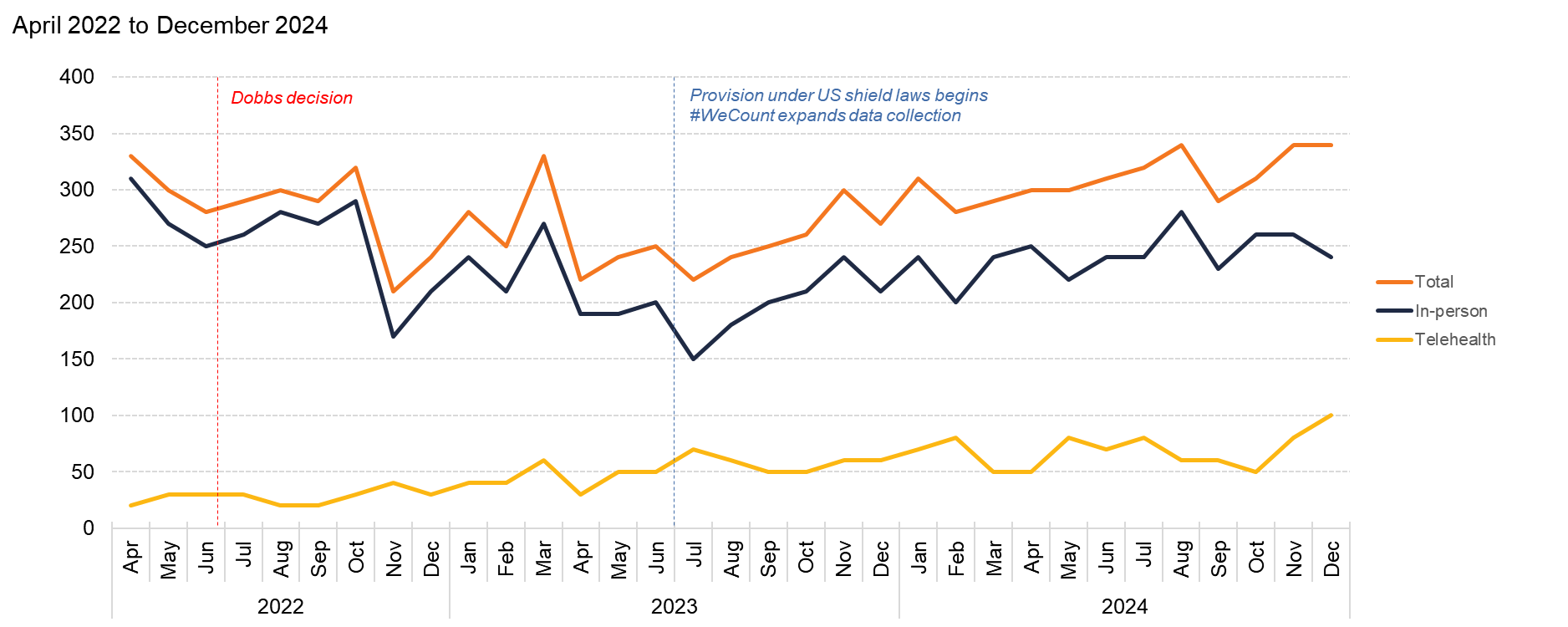 Source: Society of Family Planning, June 2025
South Carolina
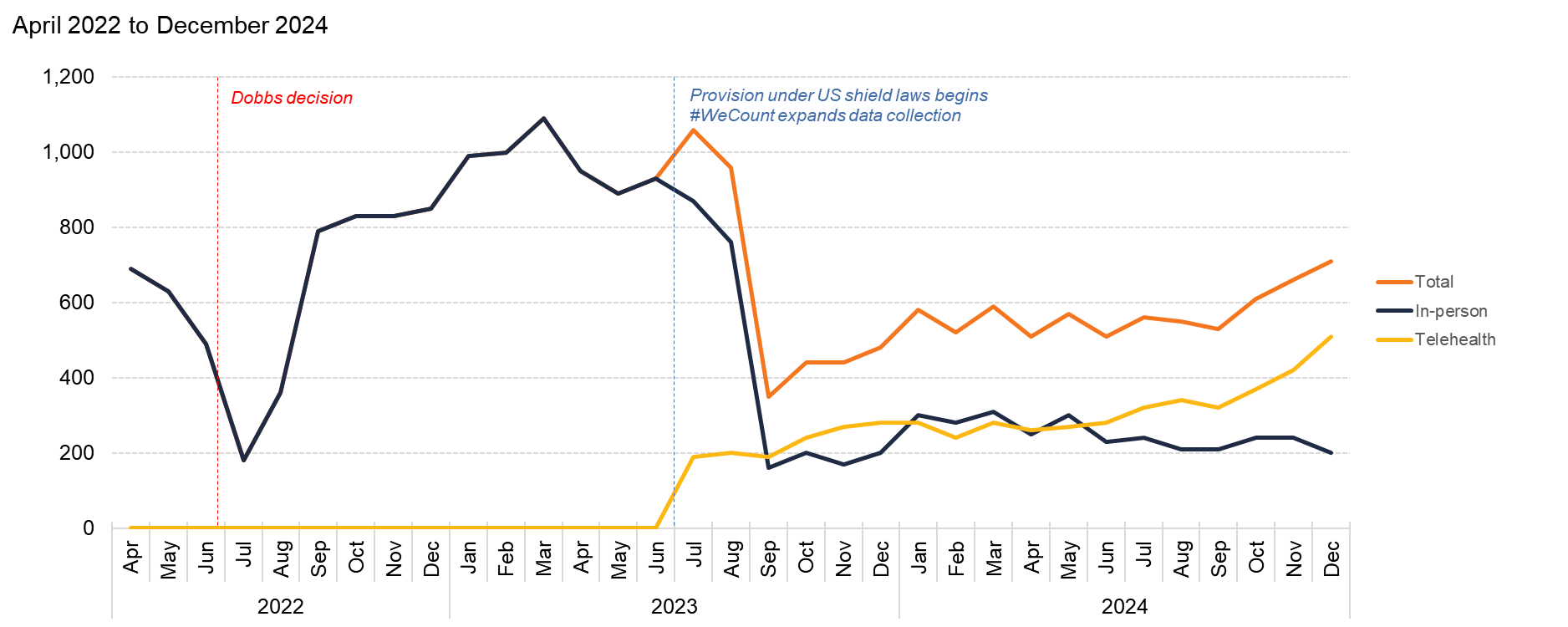 Source: Society of Family Planning, June 2025
South Dakota
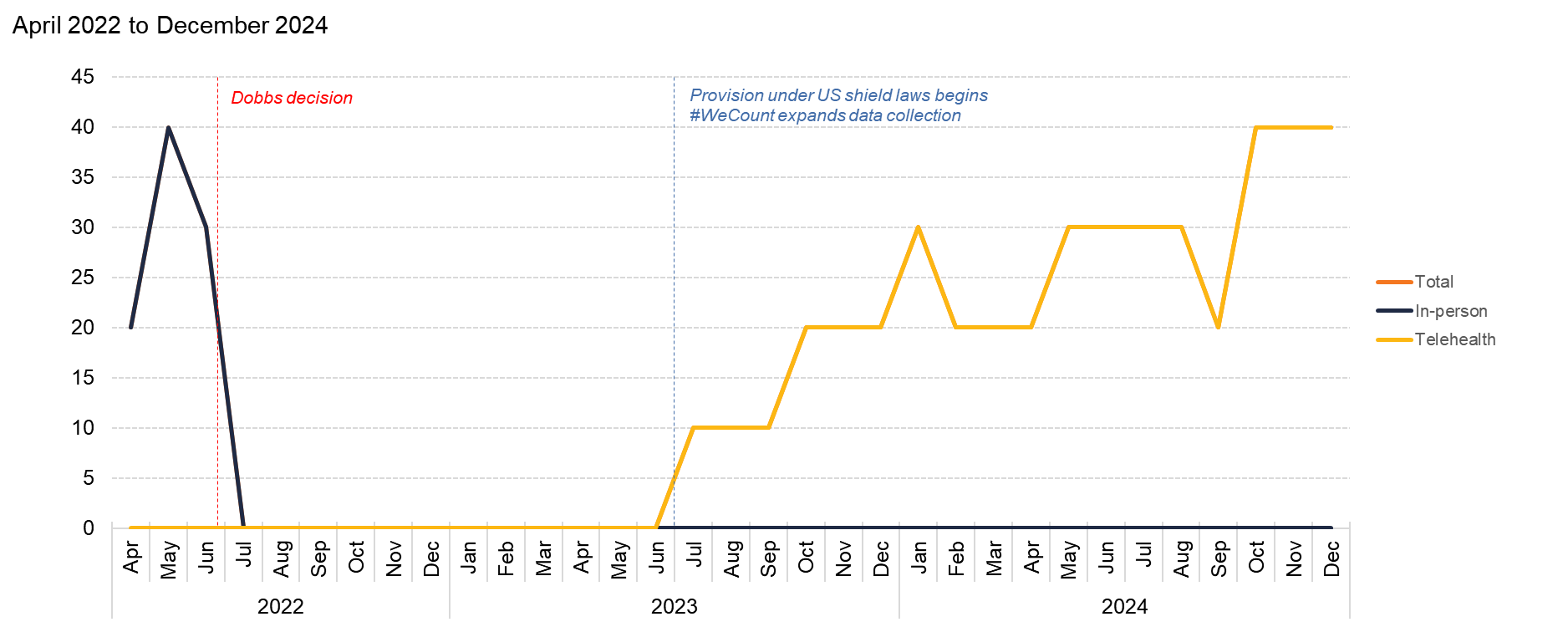 Source: Society of Family Planning, June 2025
Tennessee
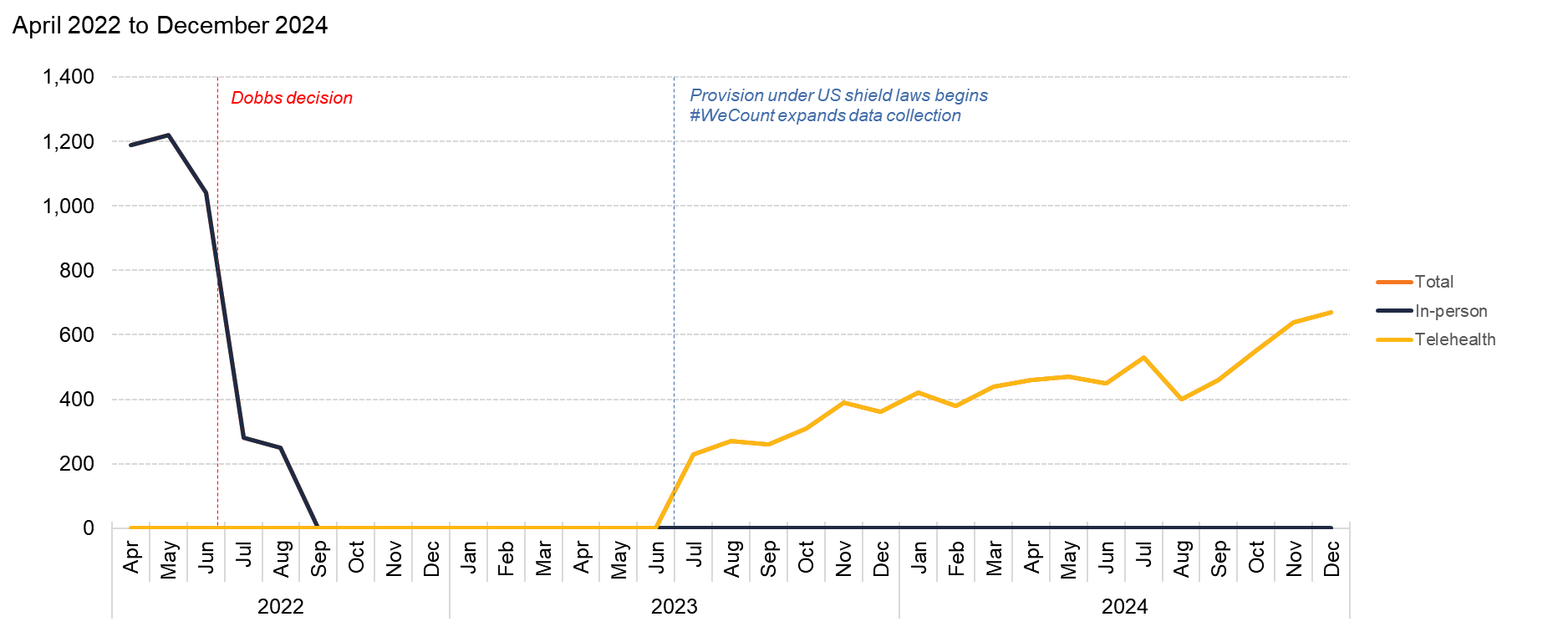 Source: Society of Family Planning, June 2025
Texas
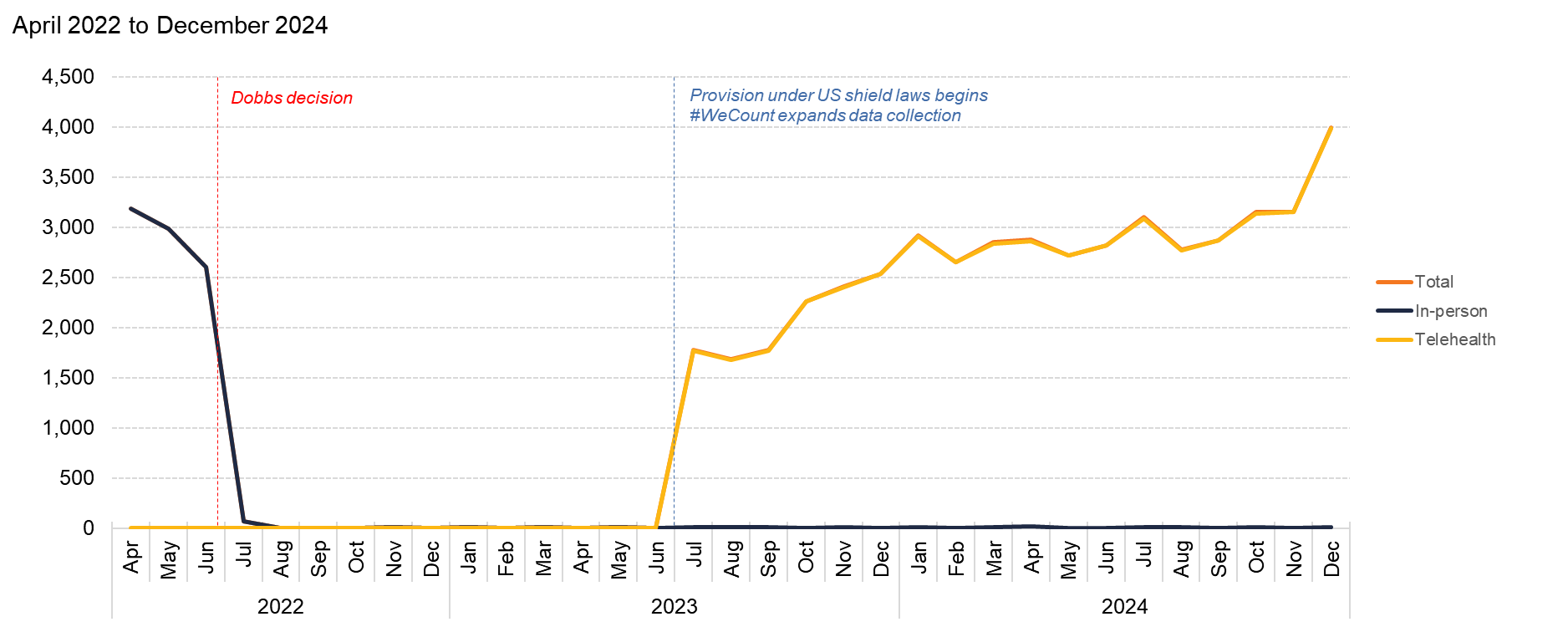 Source: Society of Family Planning, June 2025
Utah
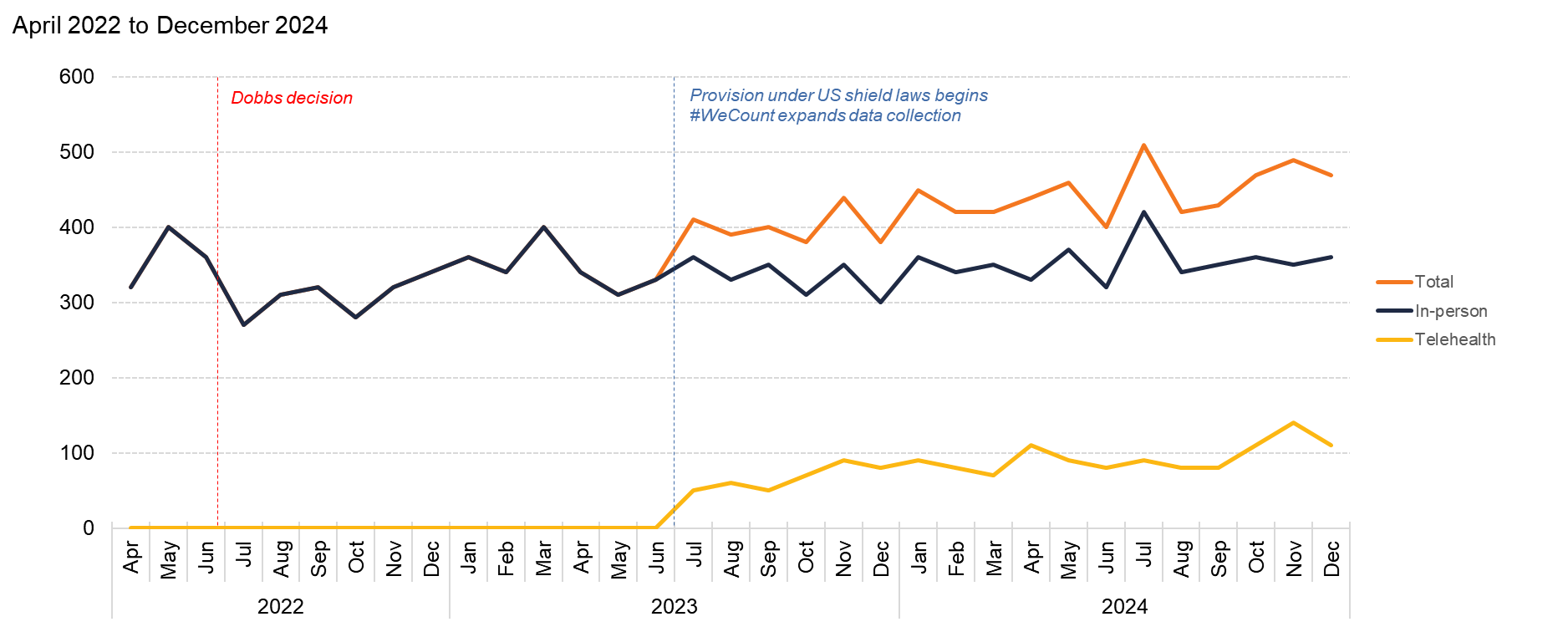 Source: Society of Family Planning, June 2025
Vermont
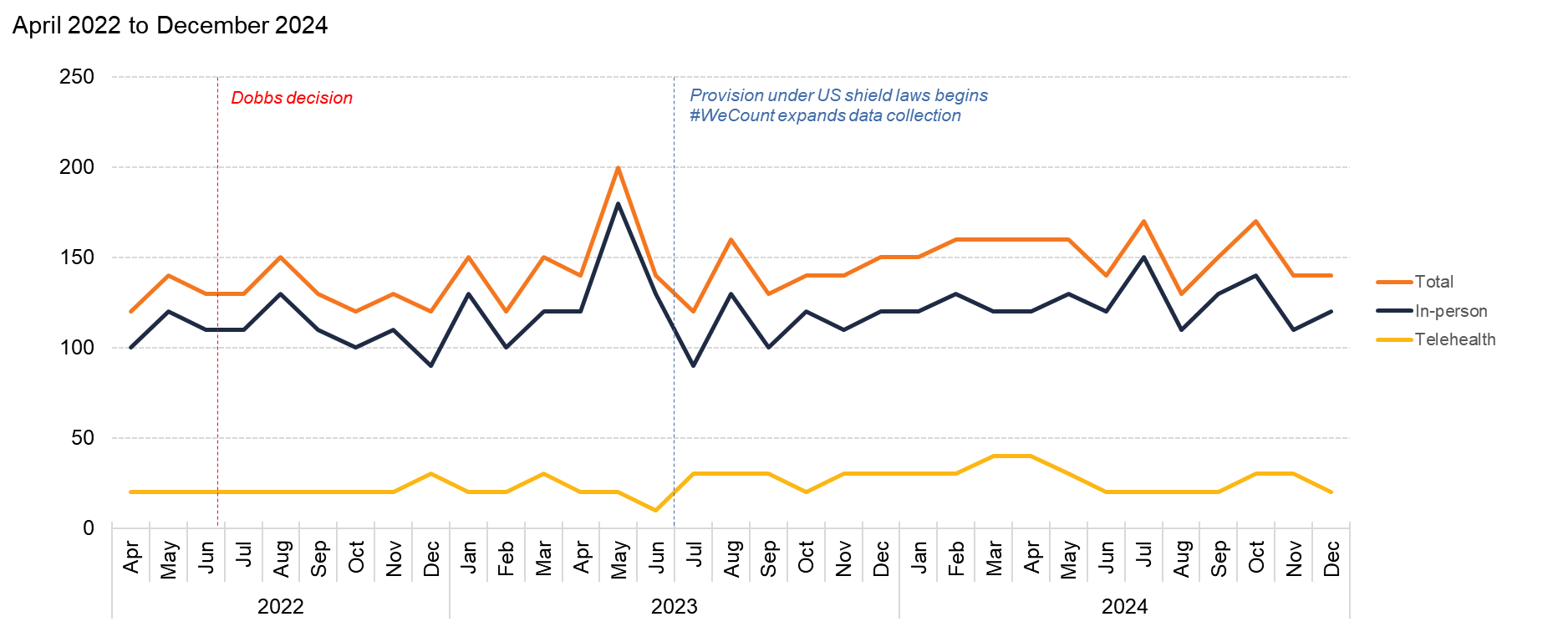 Source: Society of Family Planning, June 2025
Virginia
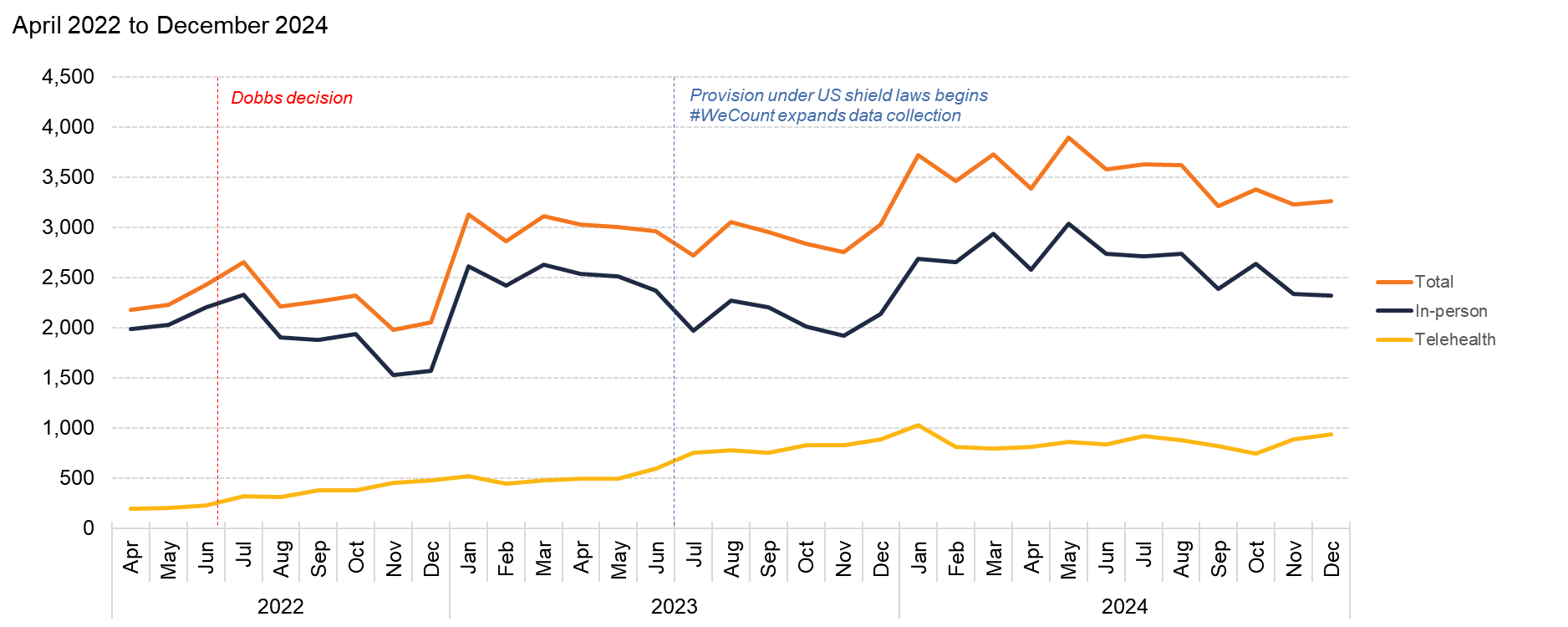 Source: Society of Family Planning, June 2025
Washington
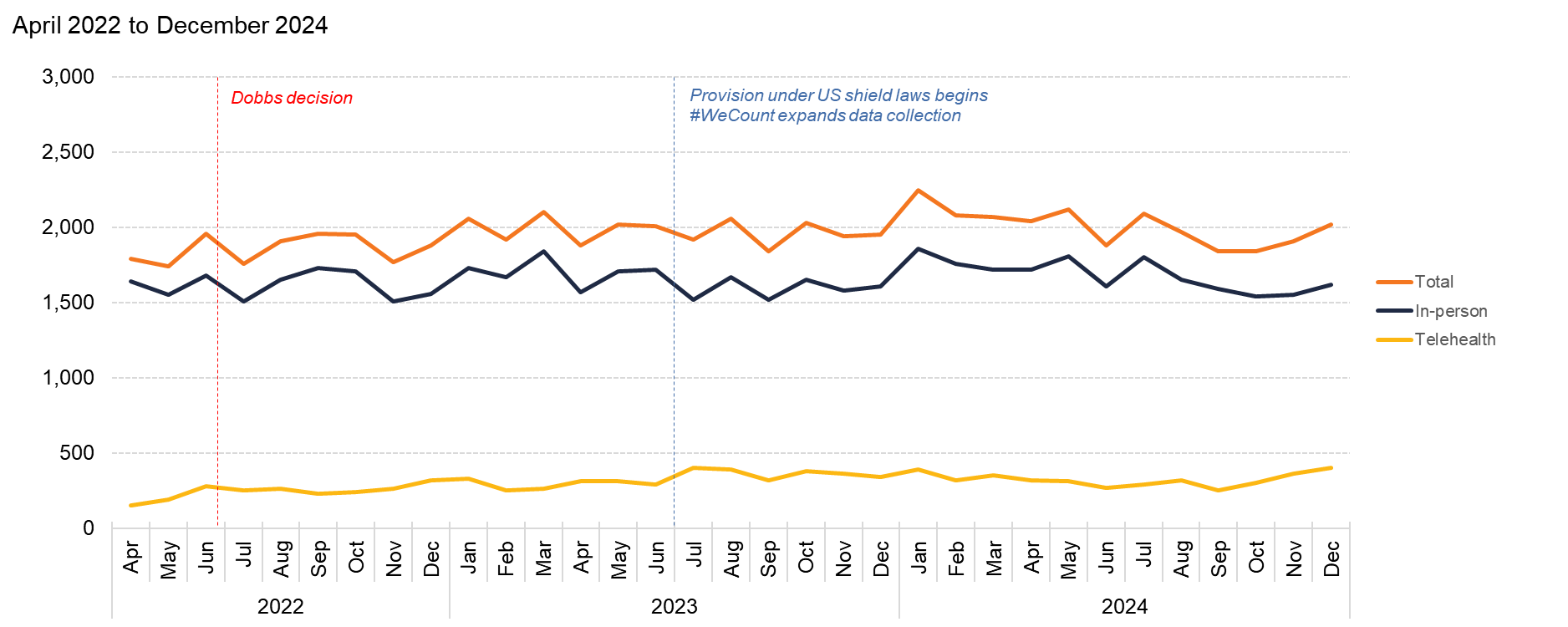 Source: Society of Family Planning, June 2025
West Virginia
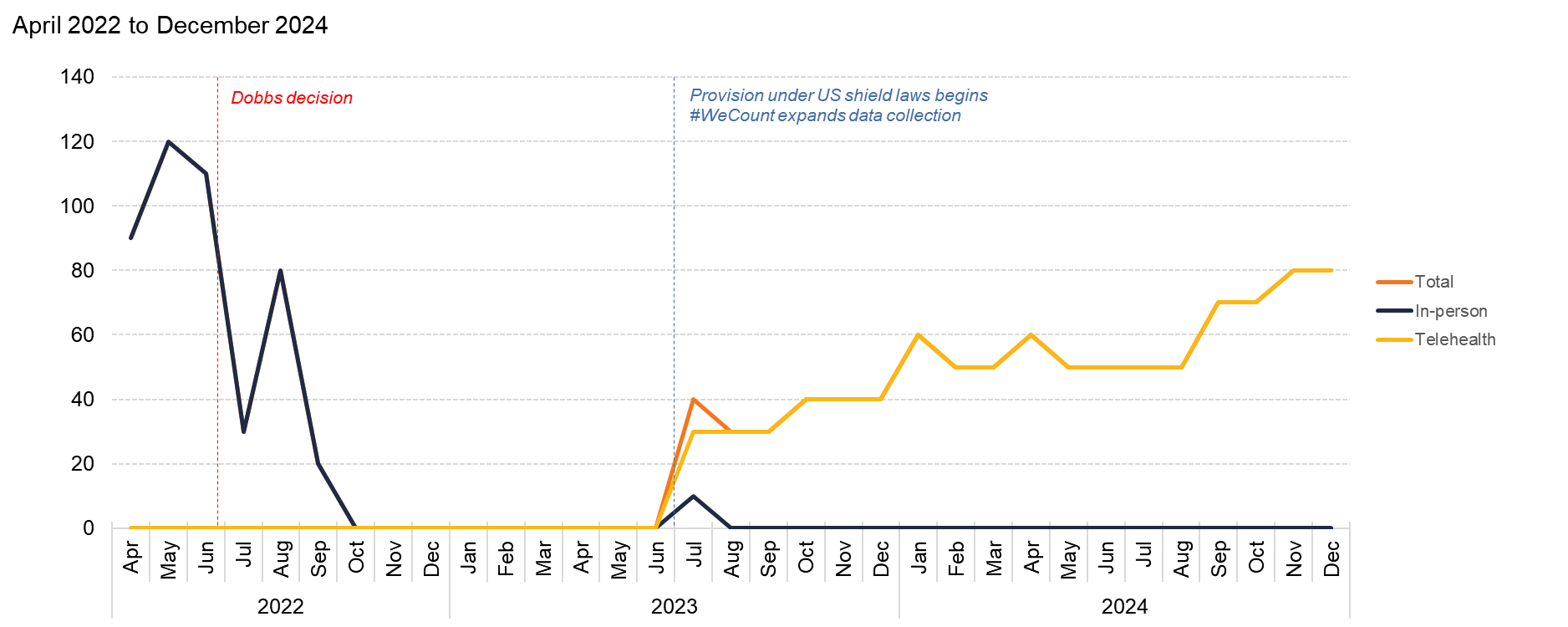 Source: Society of Family Planning, June 2025
Wisconsin
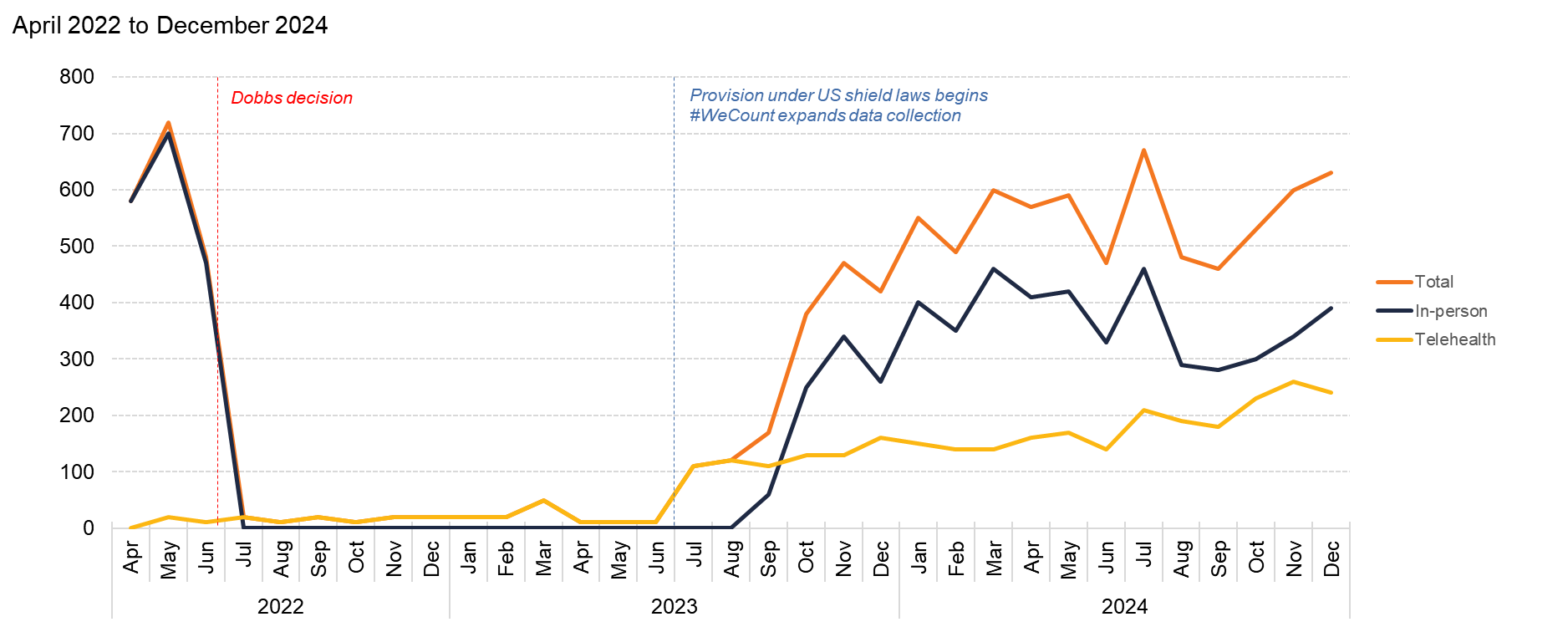 Source: Society of Family Planning, June 2025
Wyoming
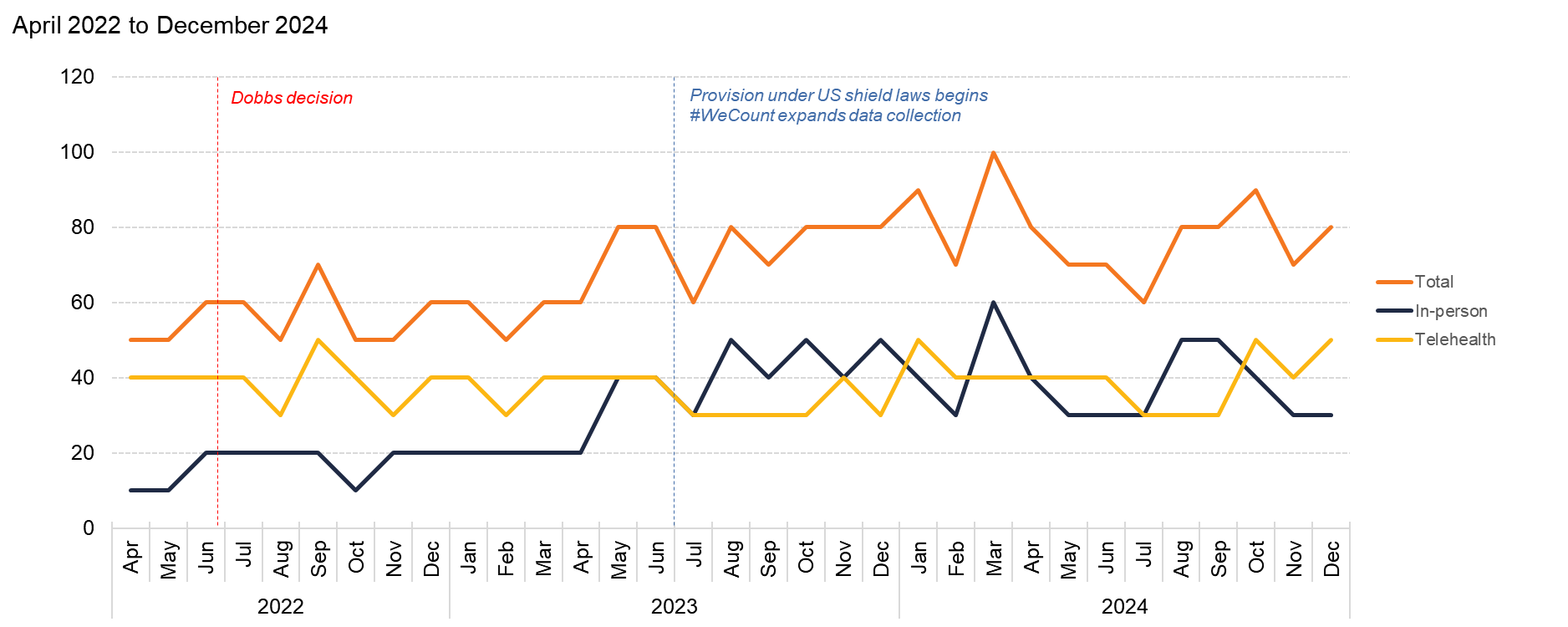 Source: Society of Family Planning, June 2025